Oakland Bay Conservation              Regionally important, locally planned
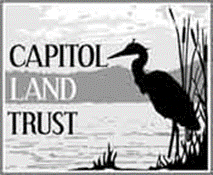 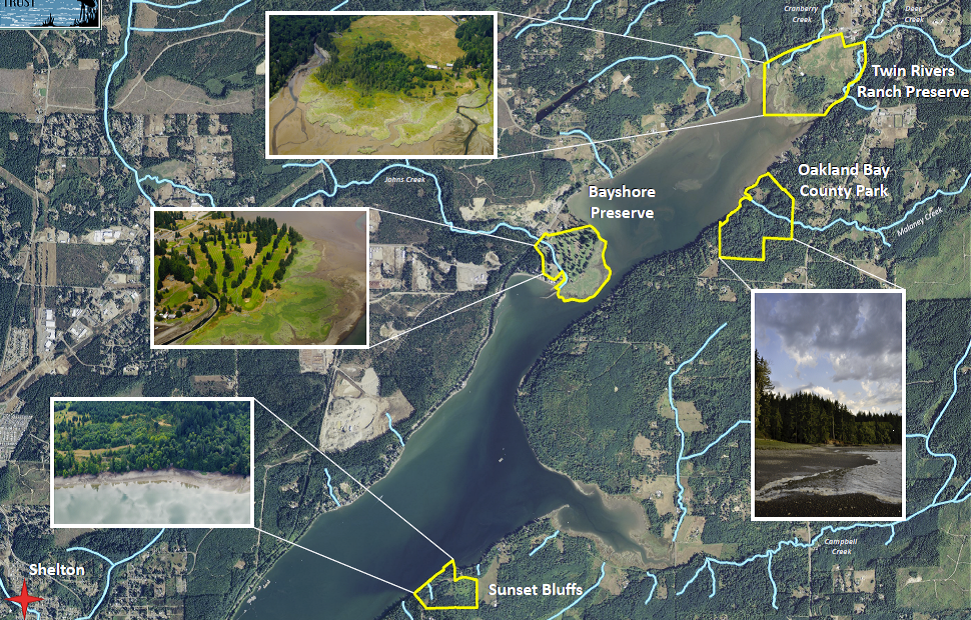 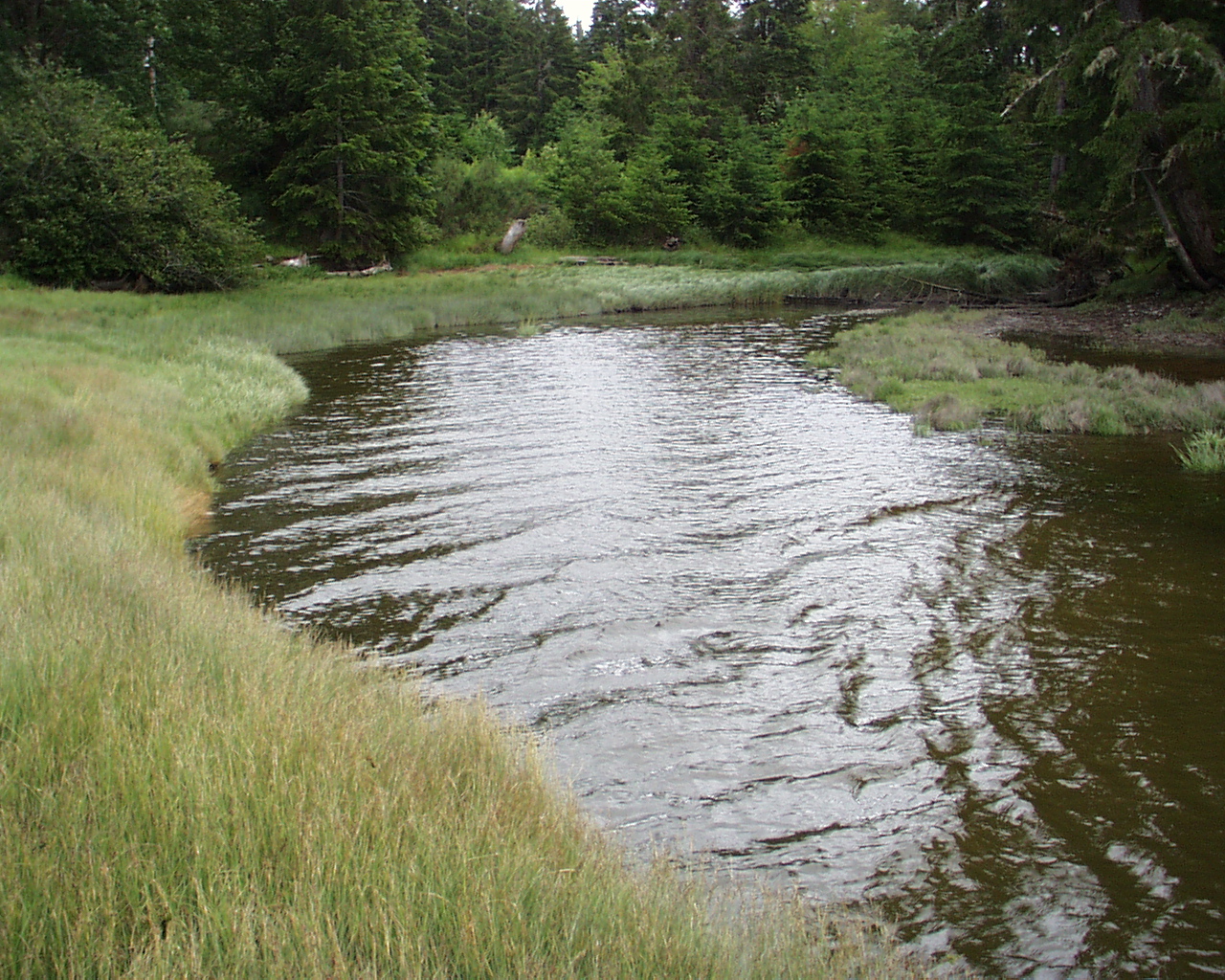 Oakland Bay Park
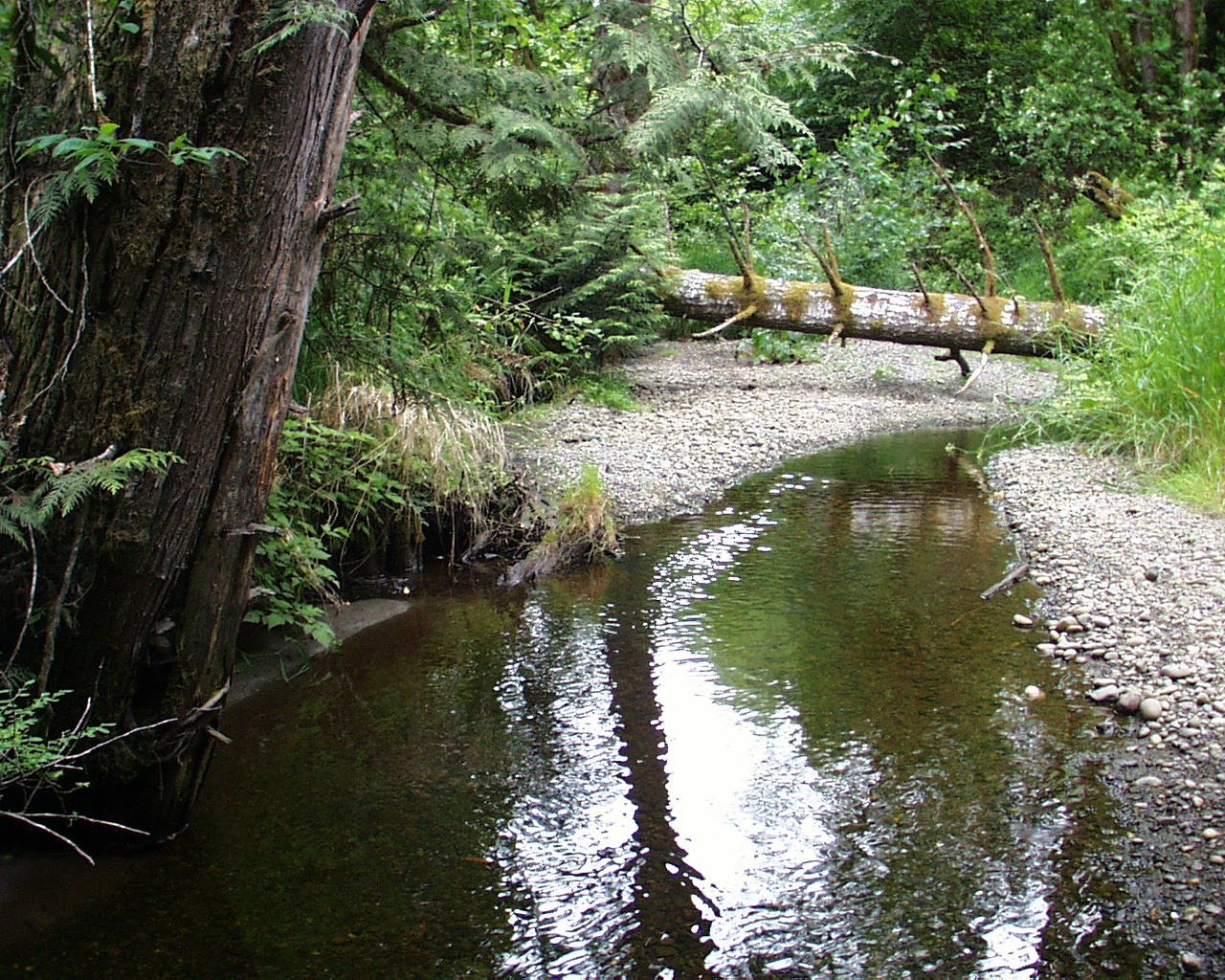 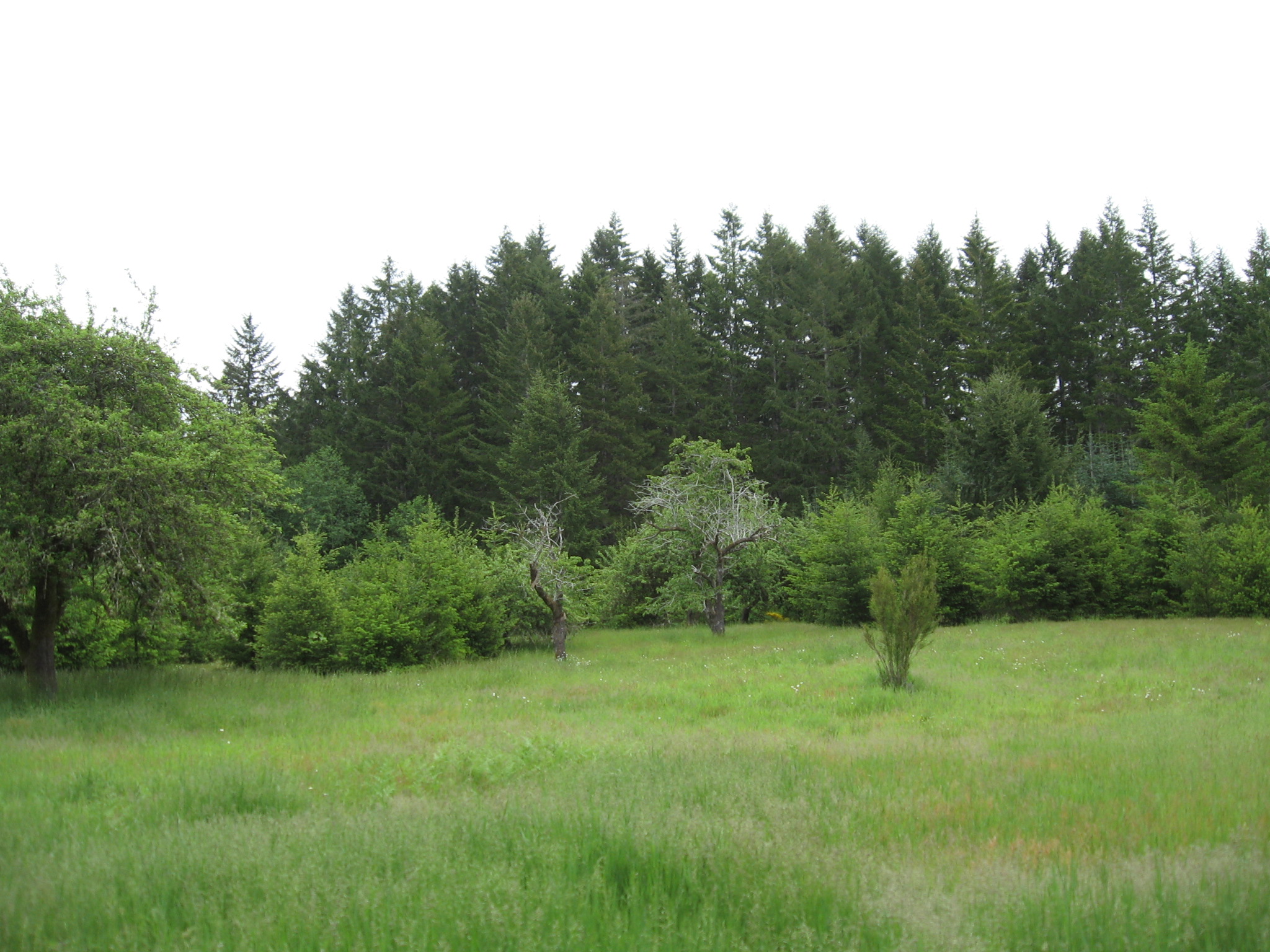 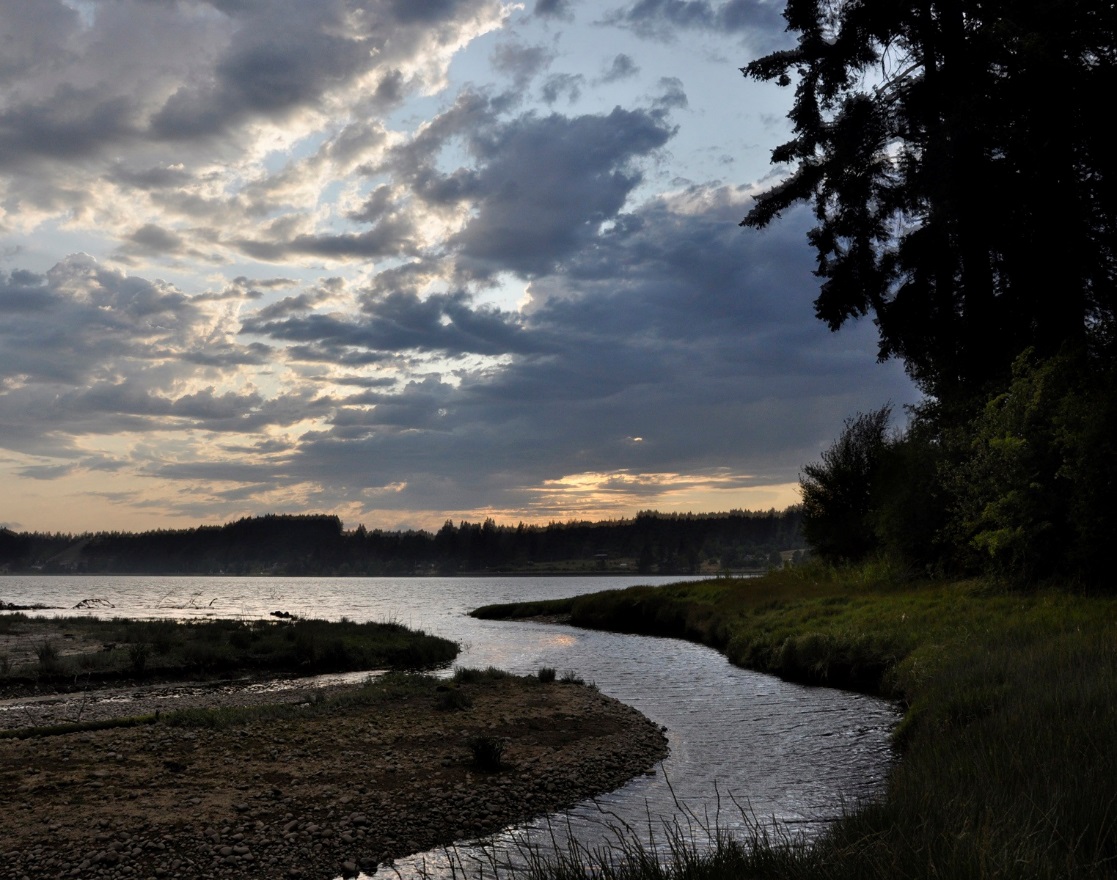 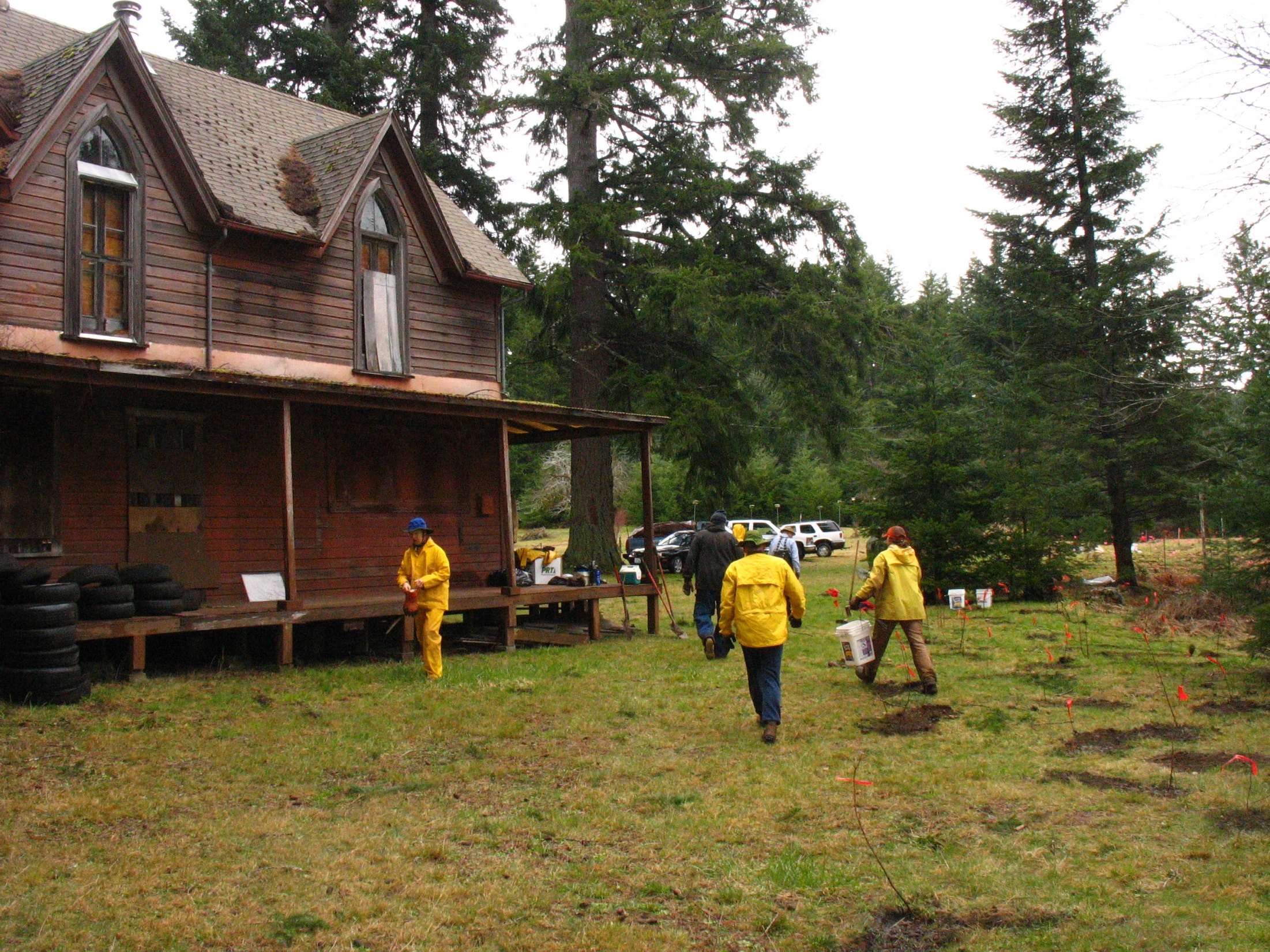 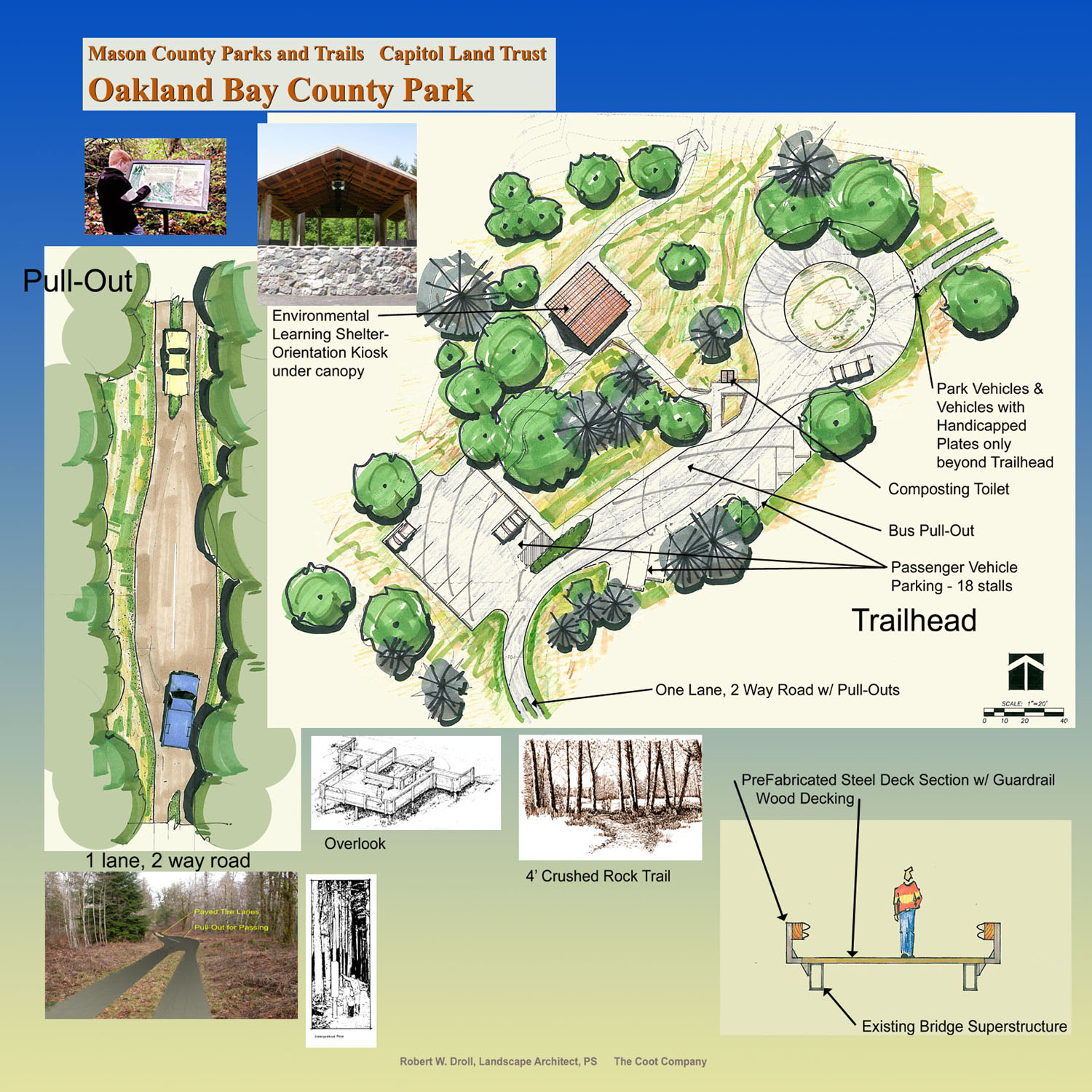 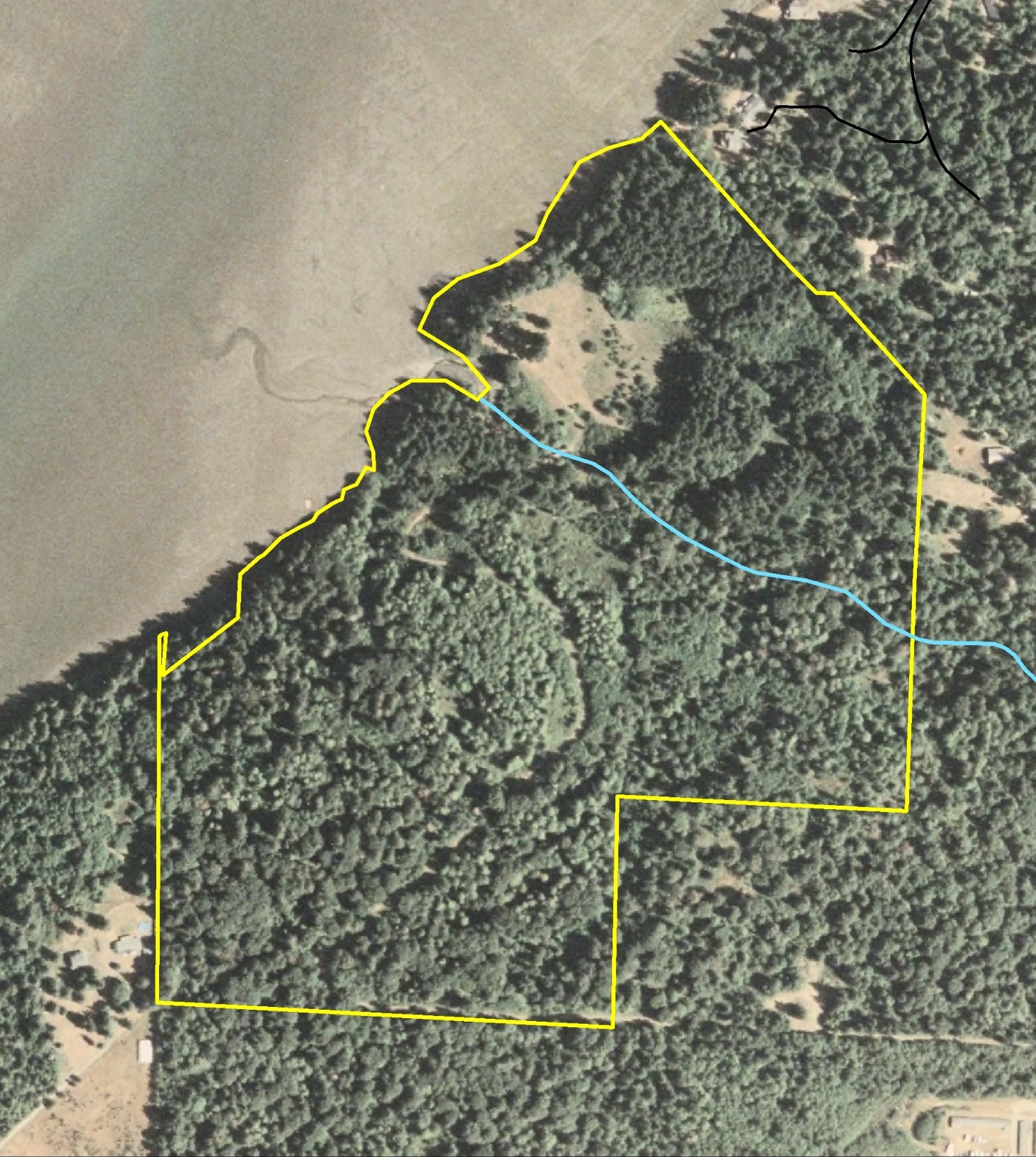 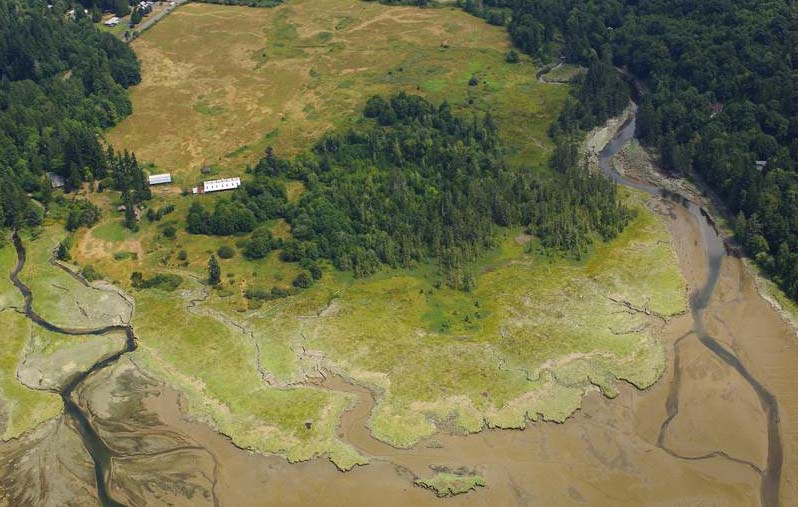 Twin Rivers Ranch
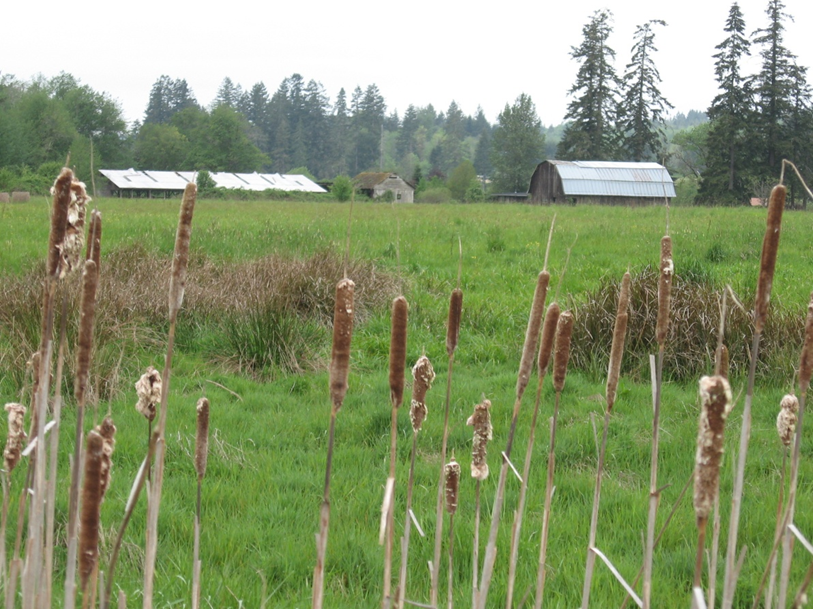 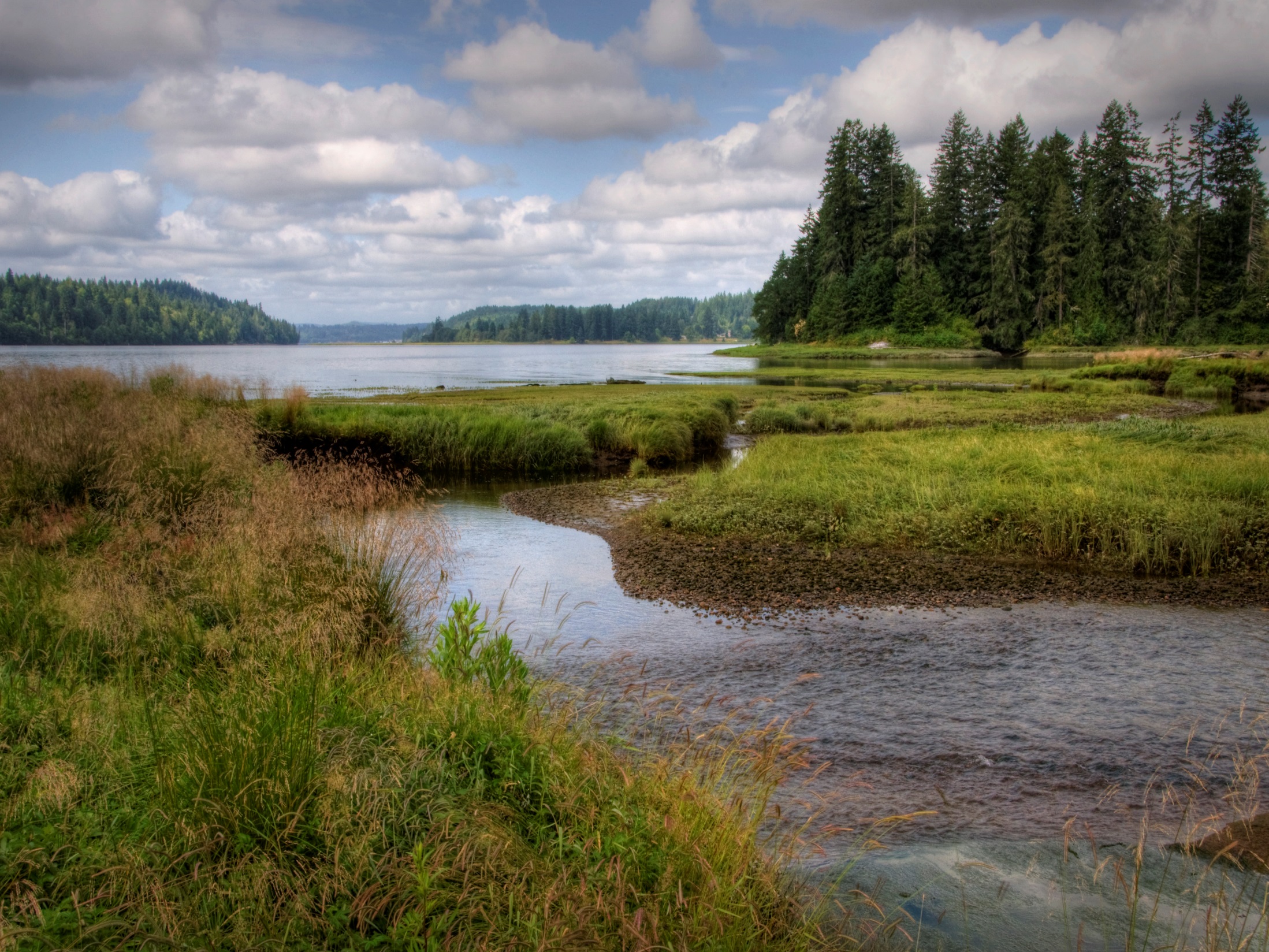 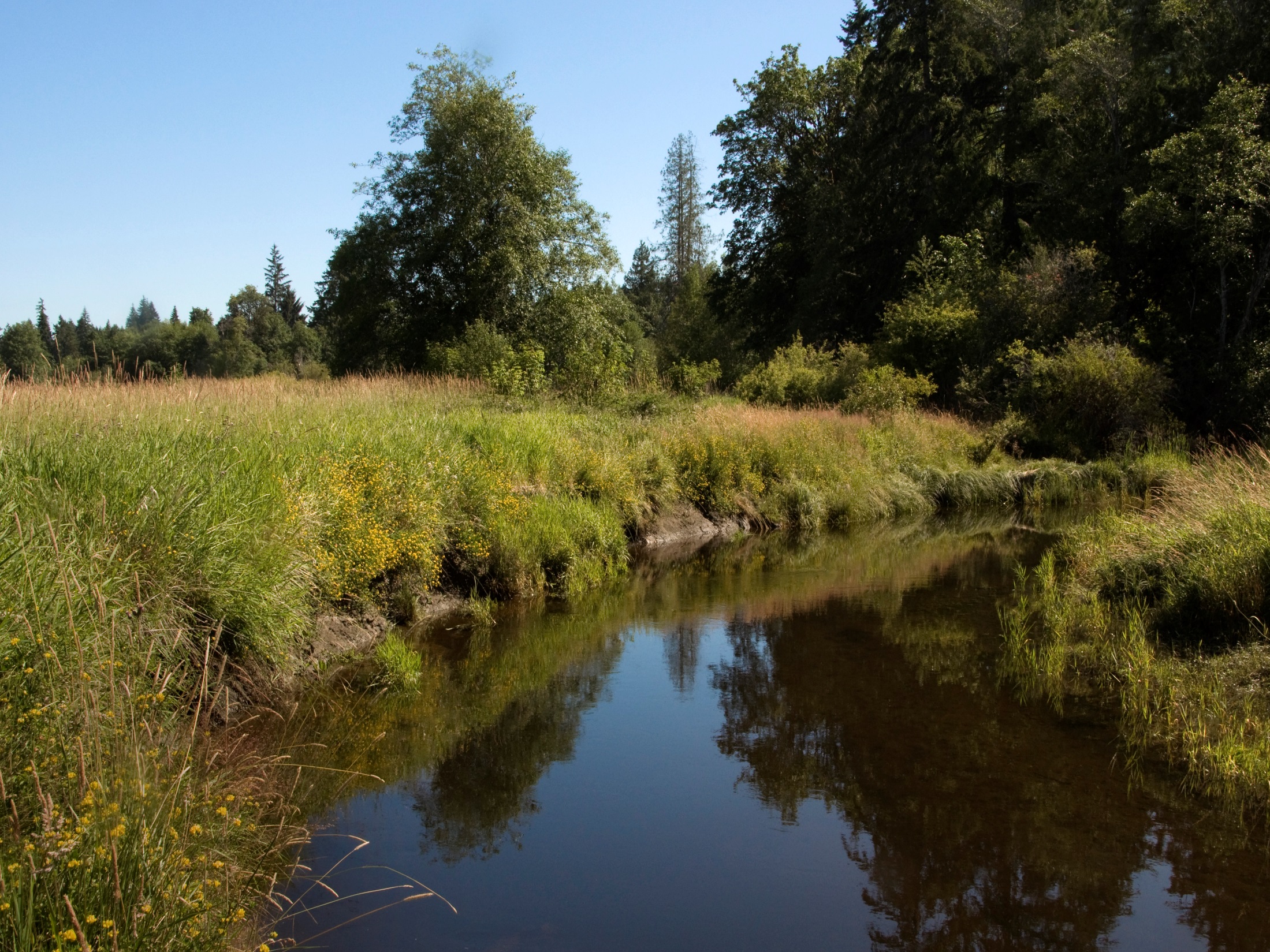 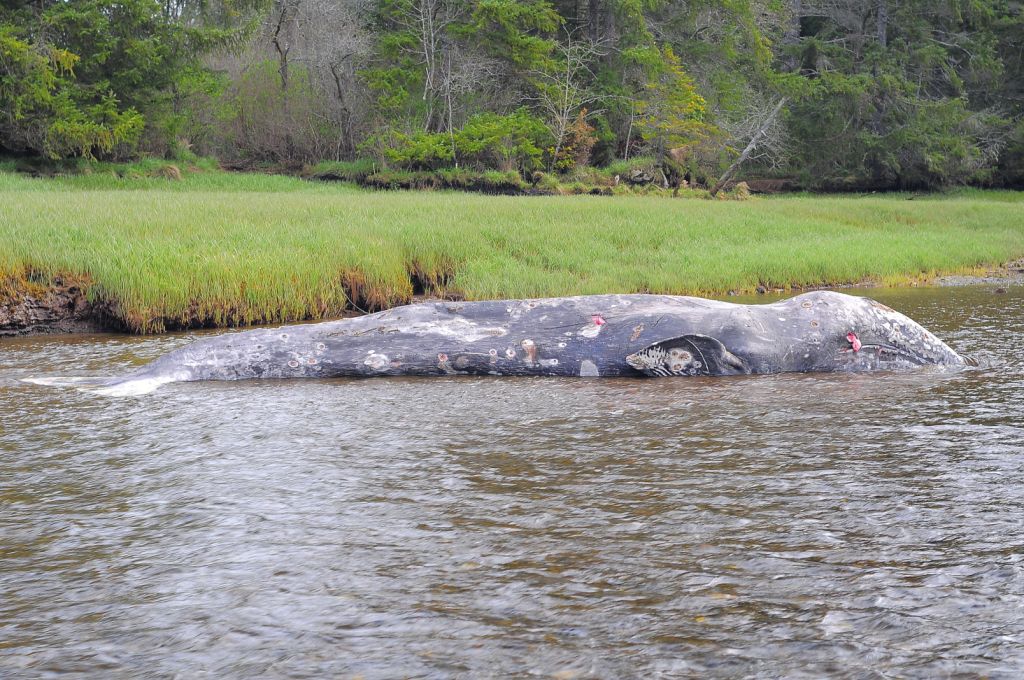 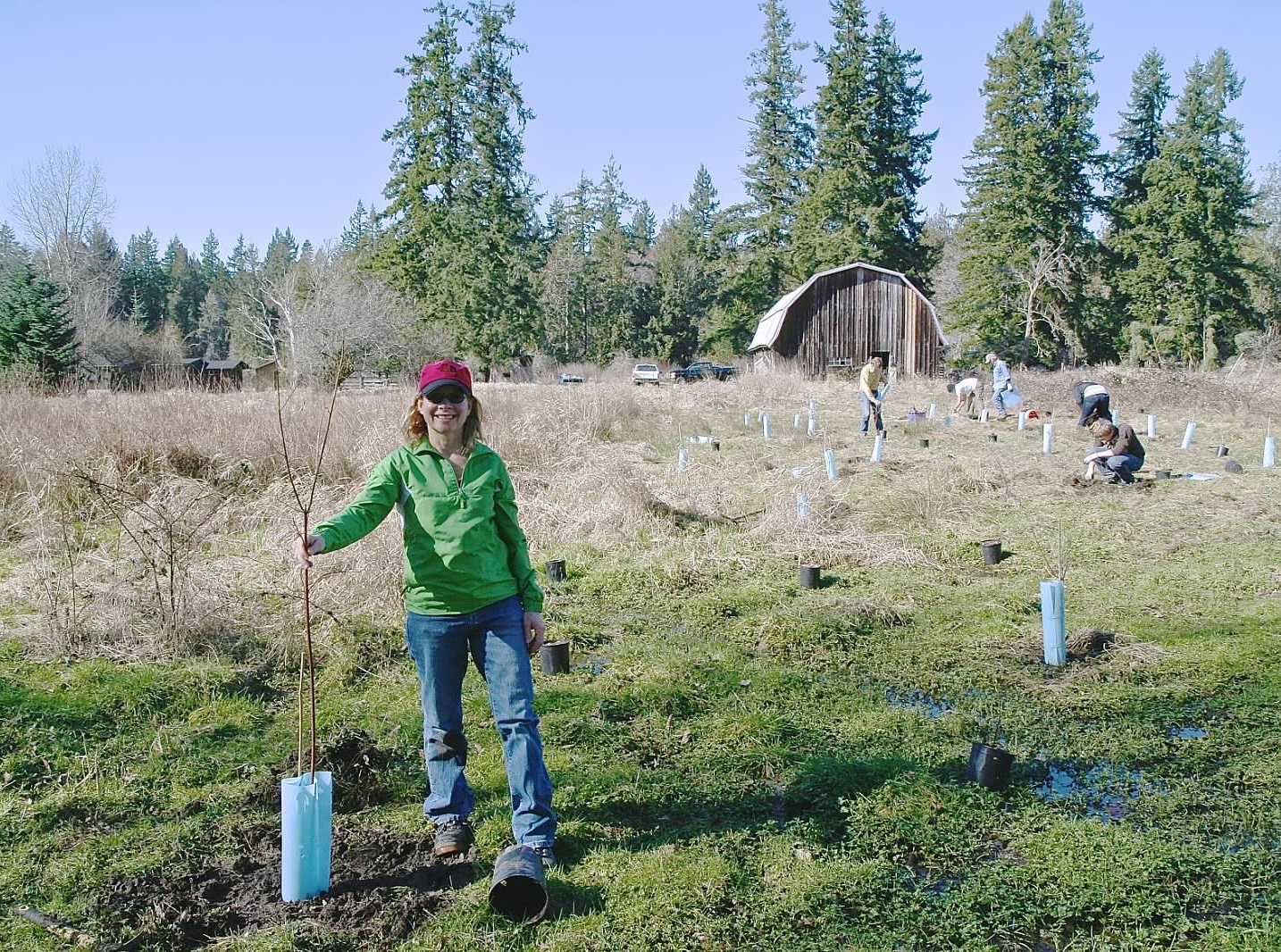 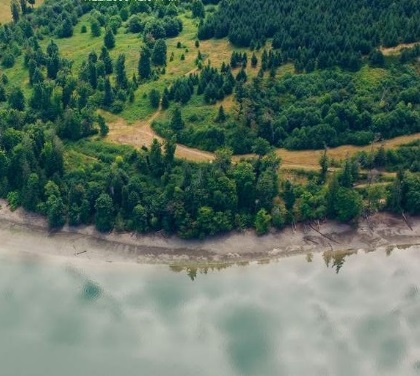 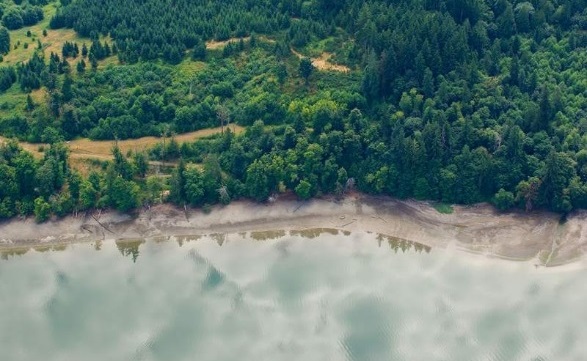 Sunset Bluffs
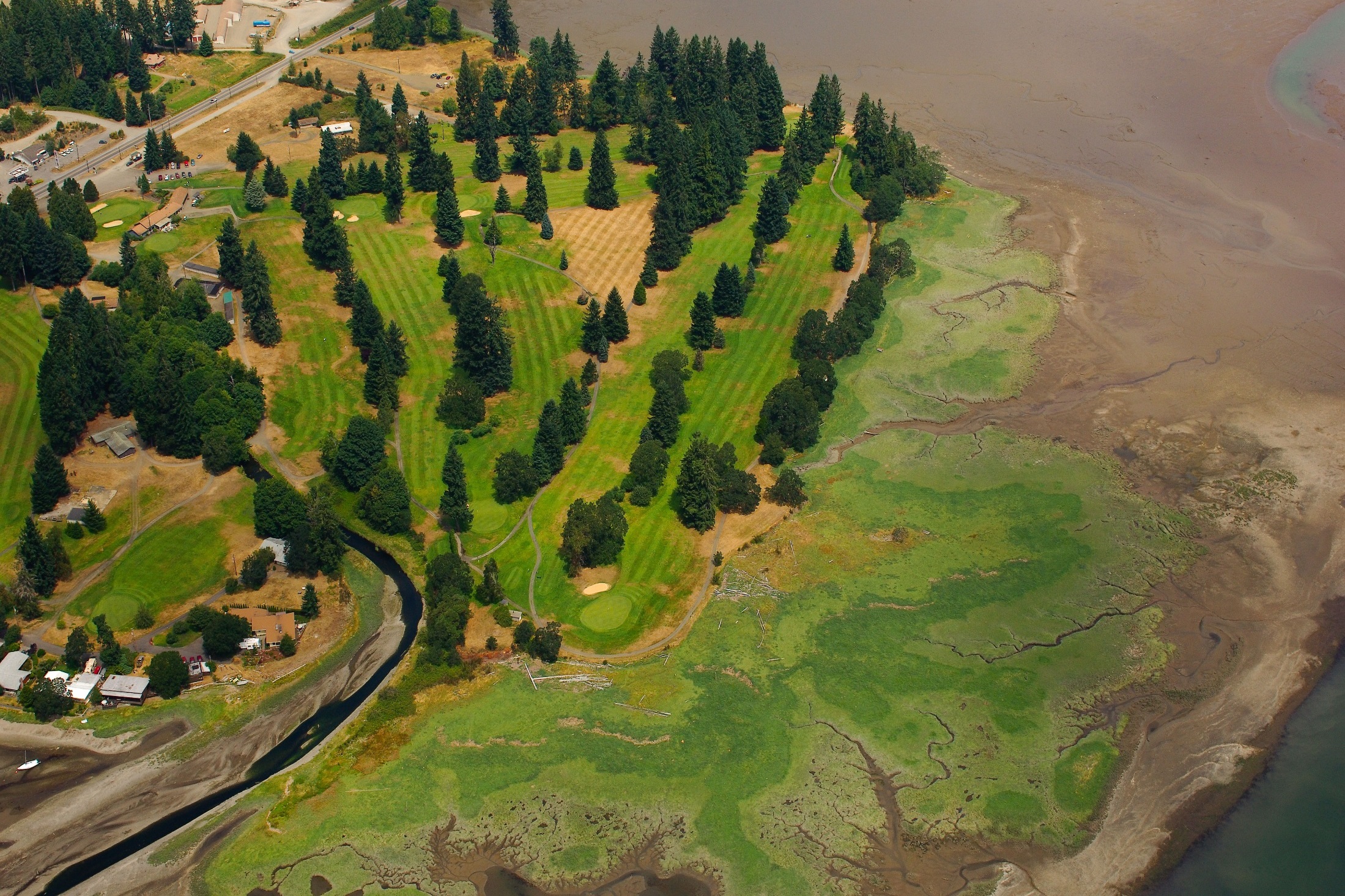 Bayshore
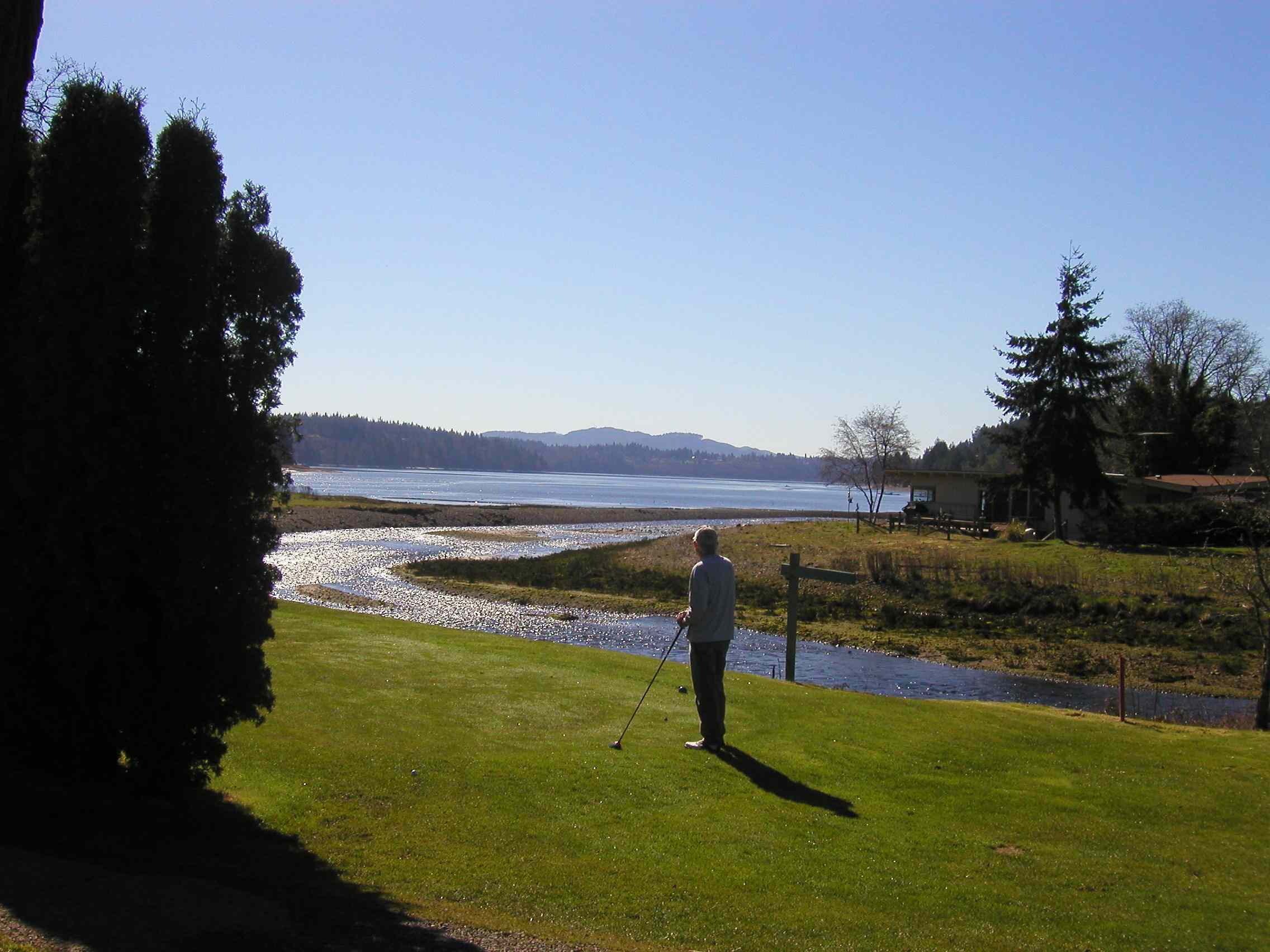 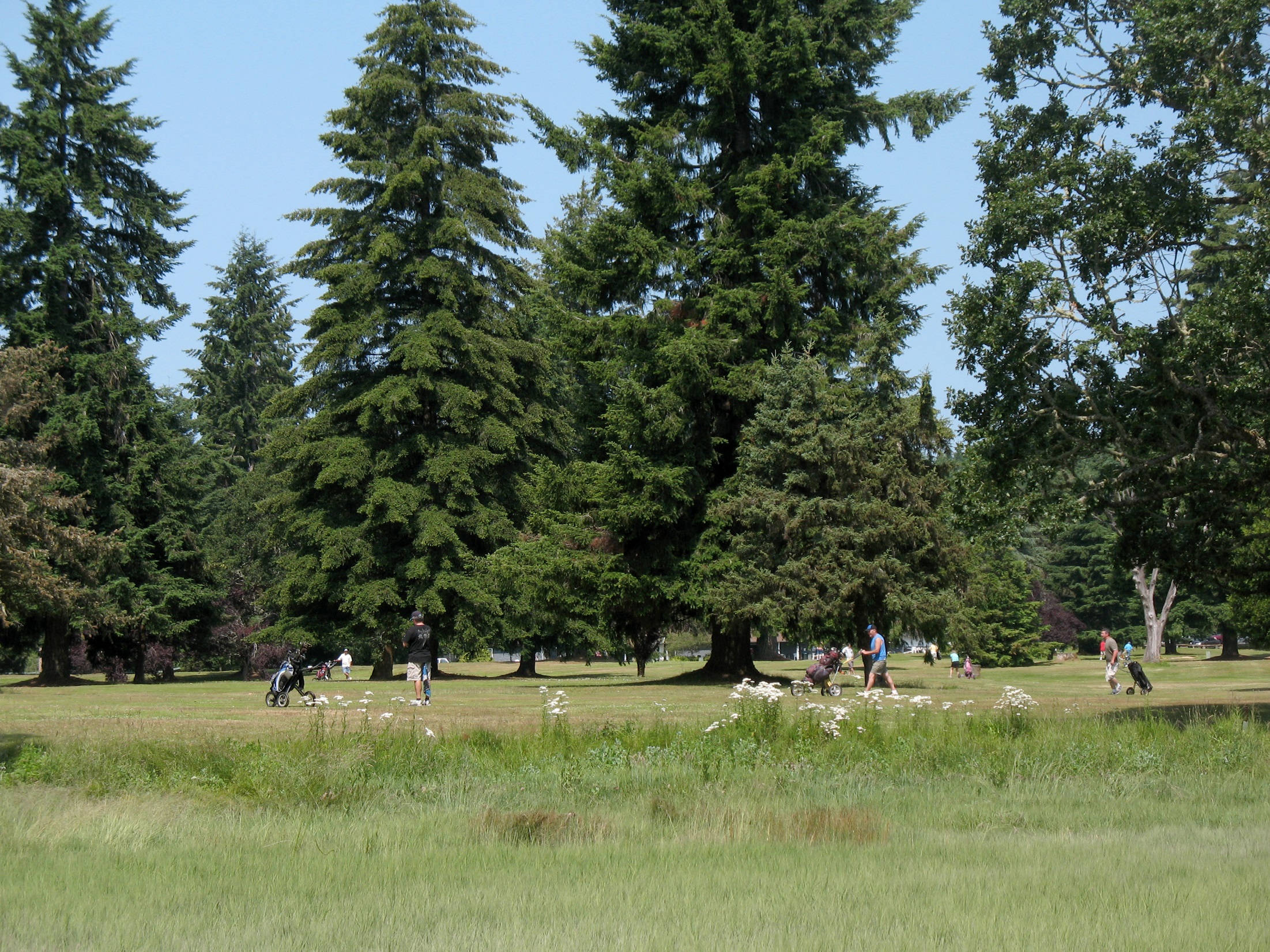 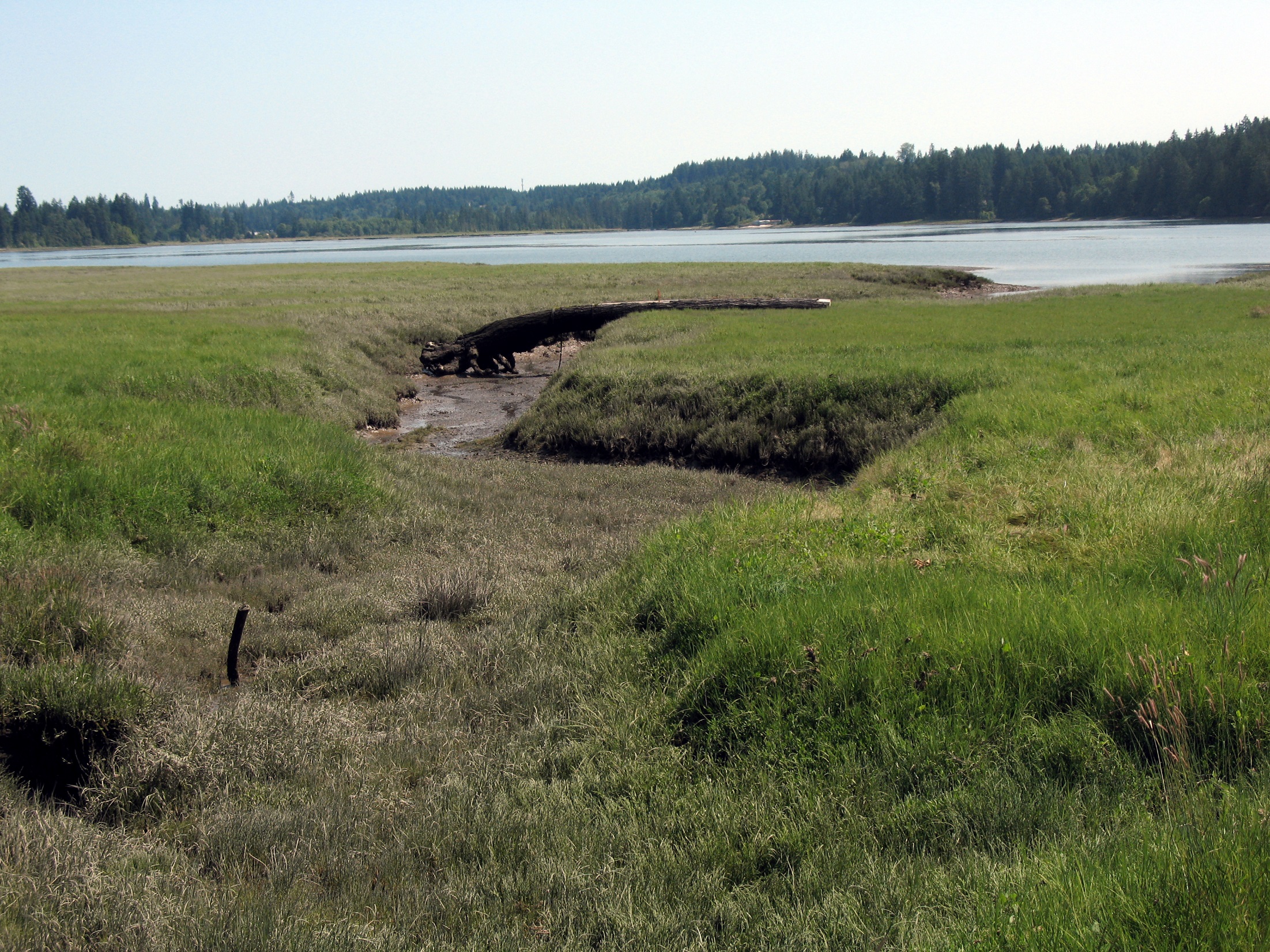 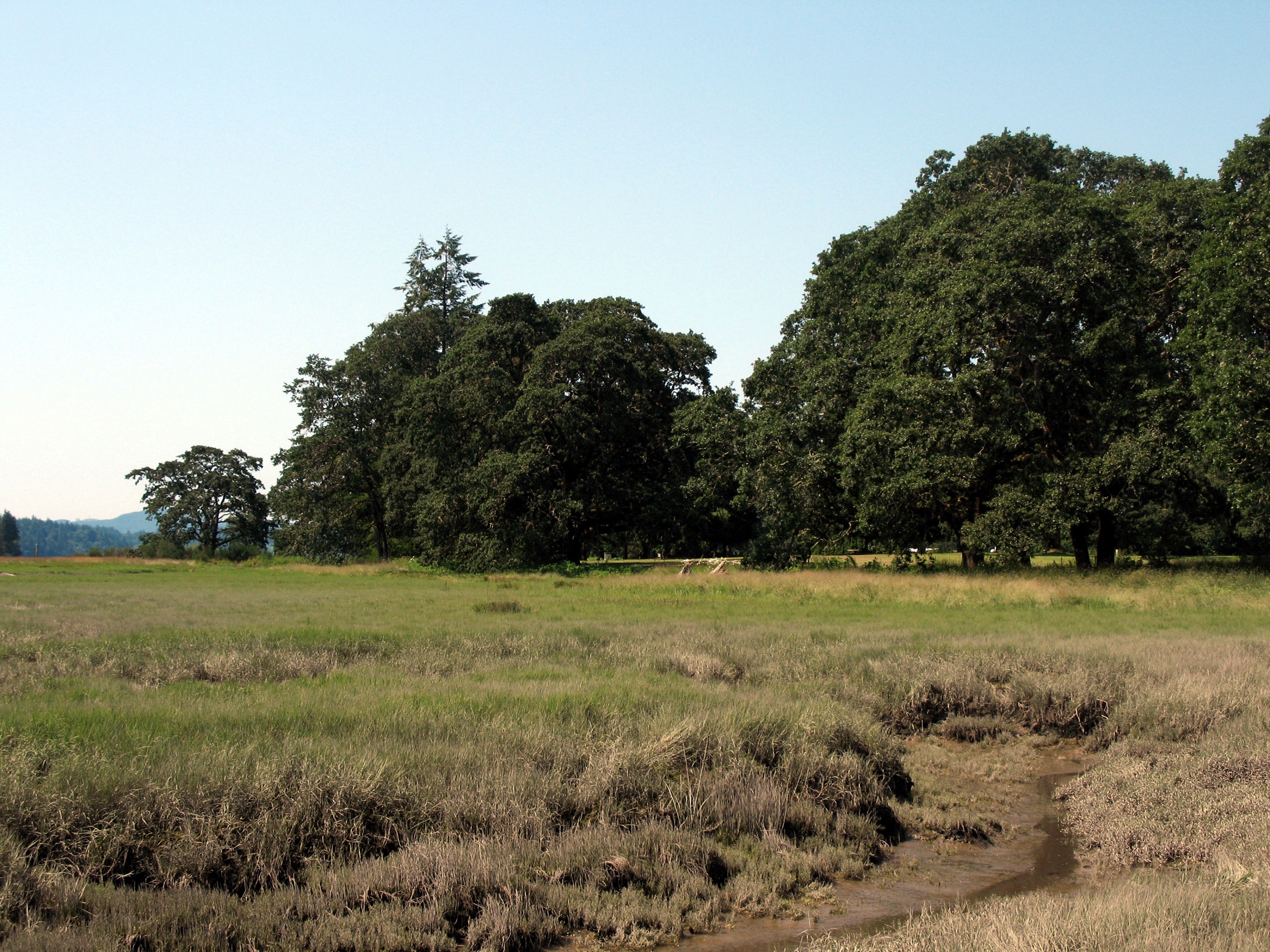 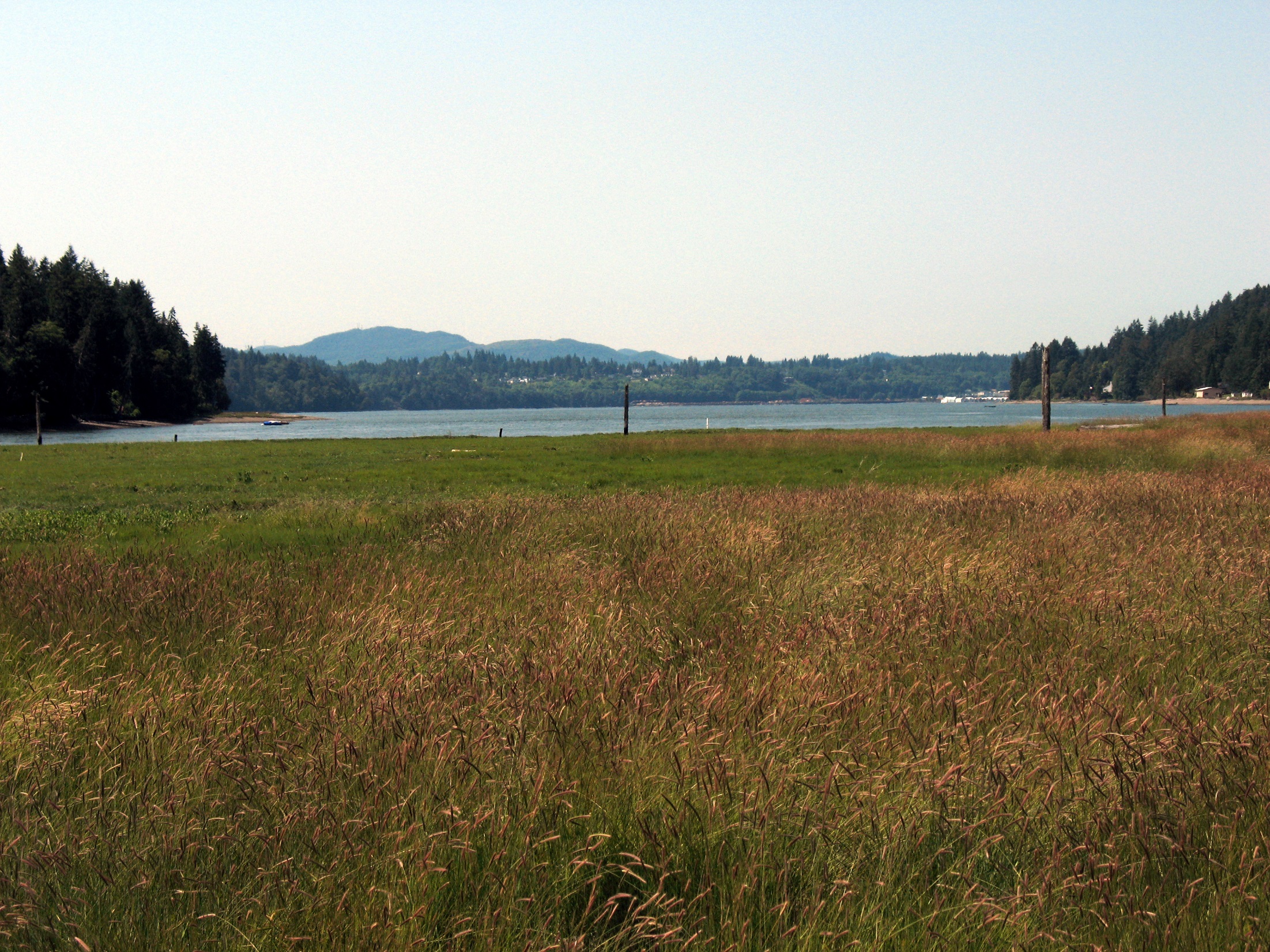 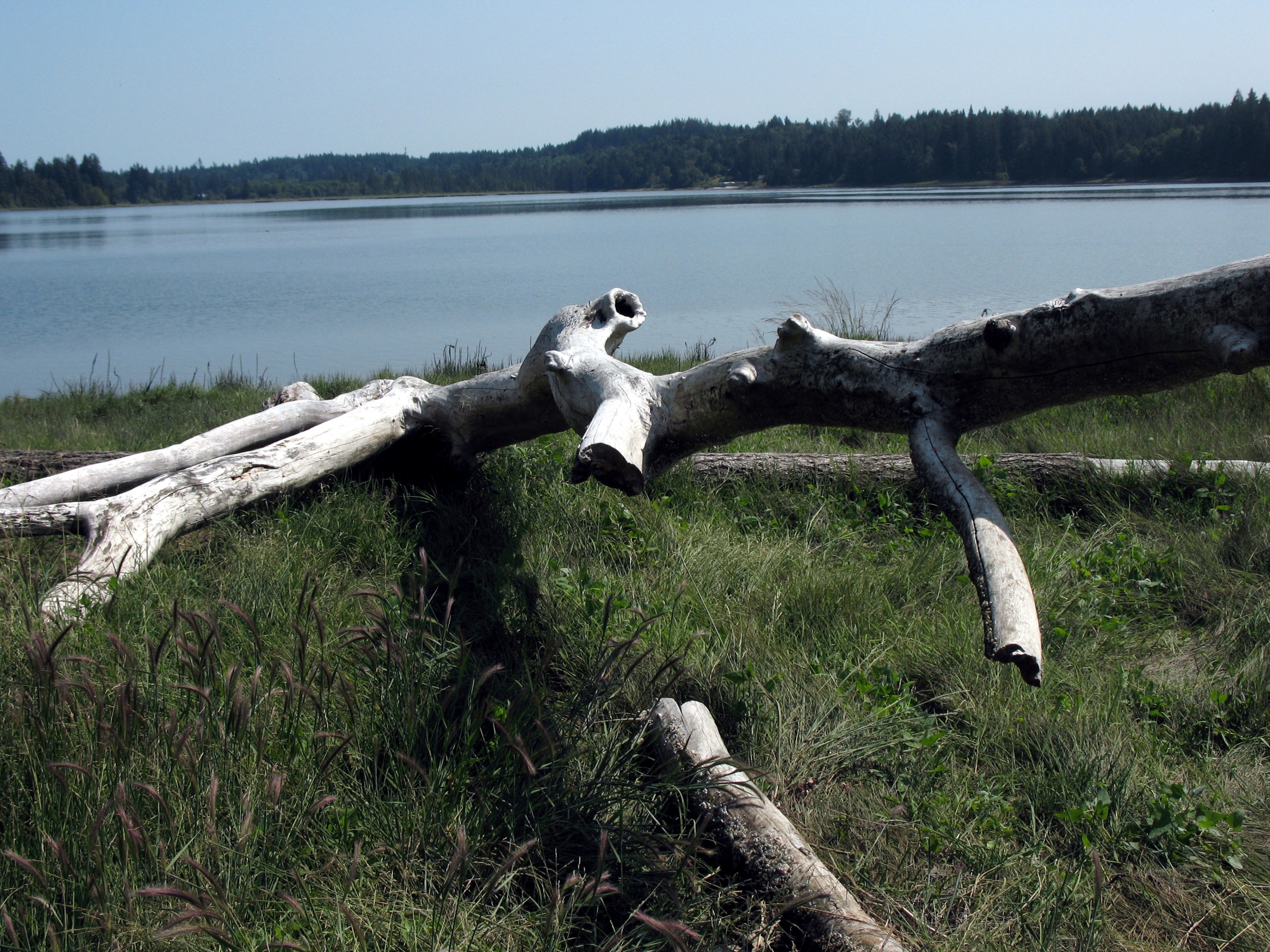 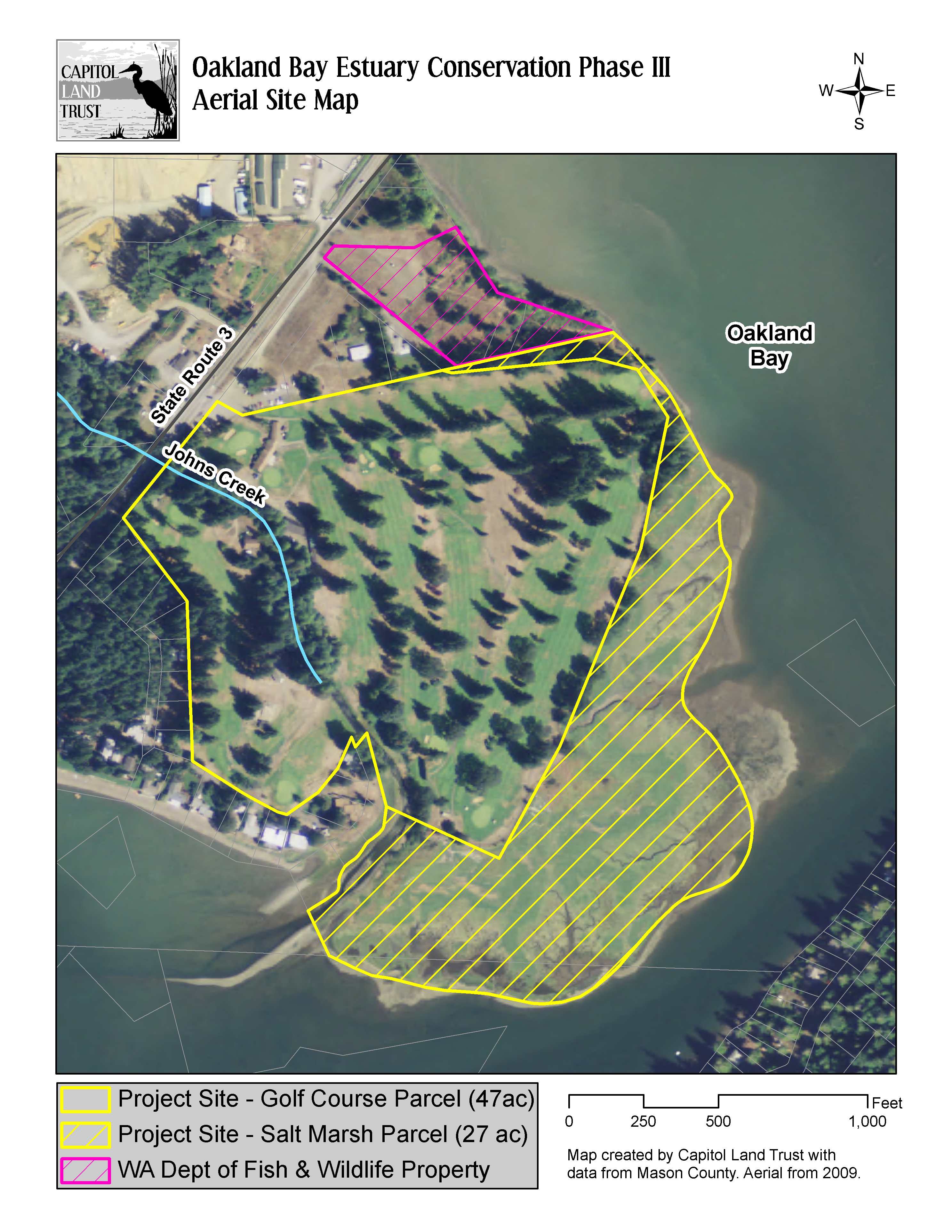 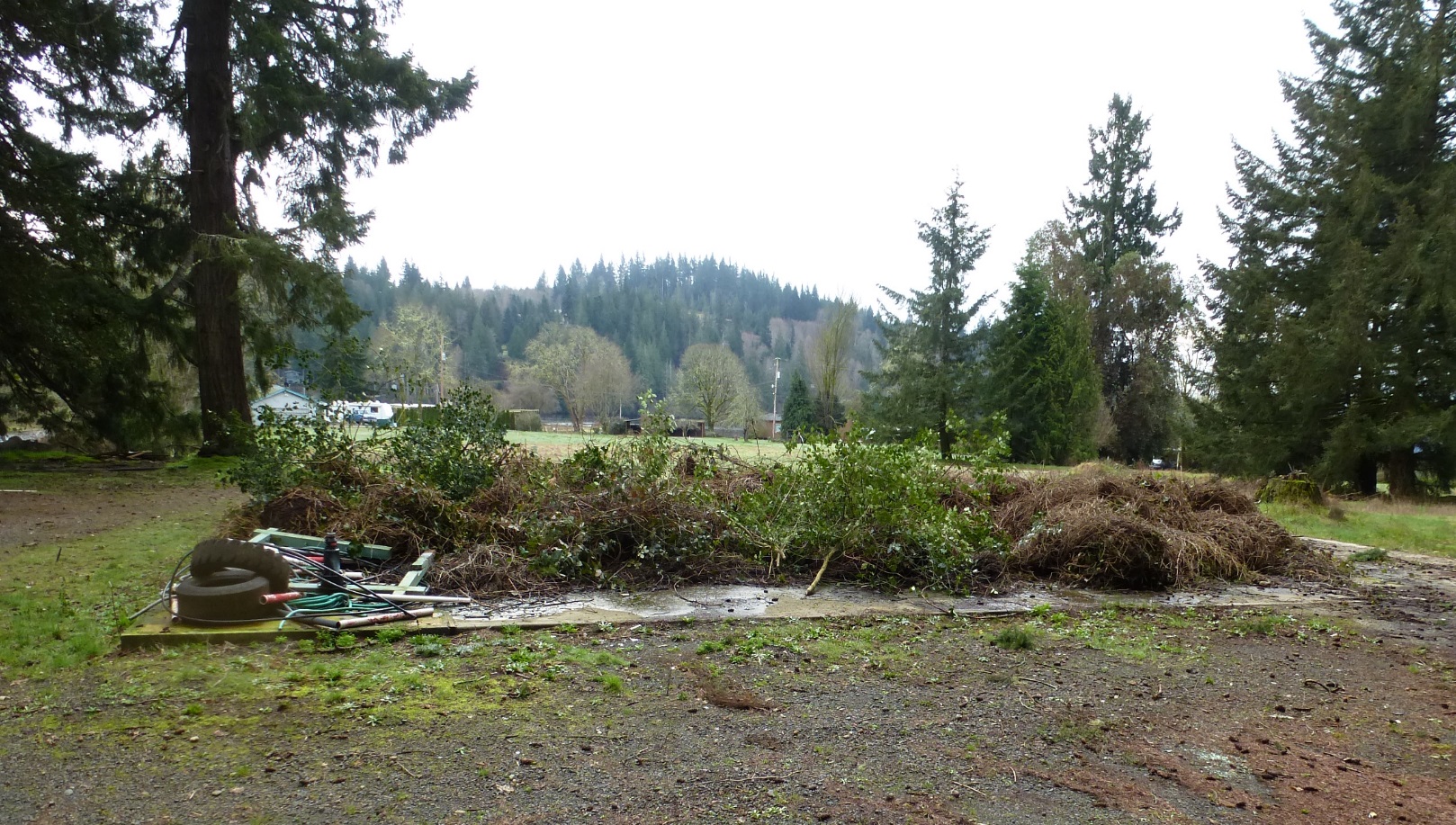 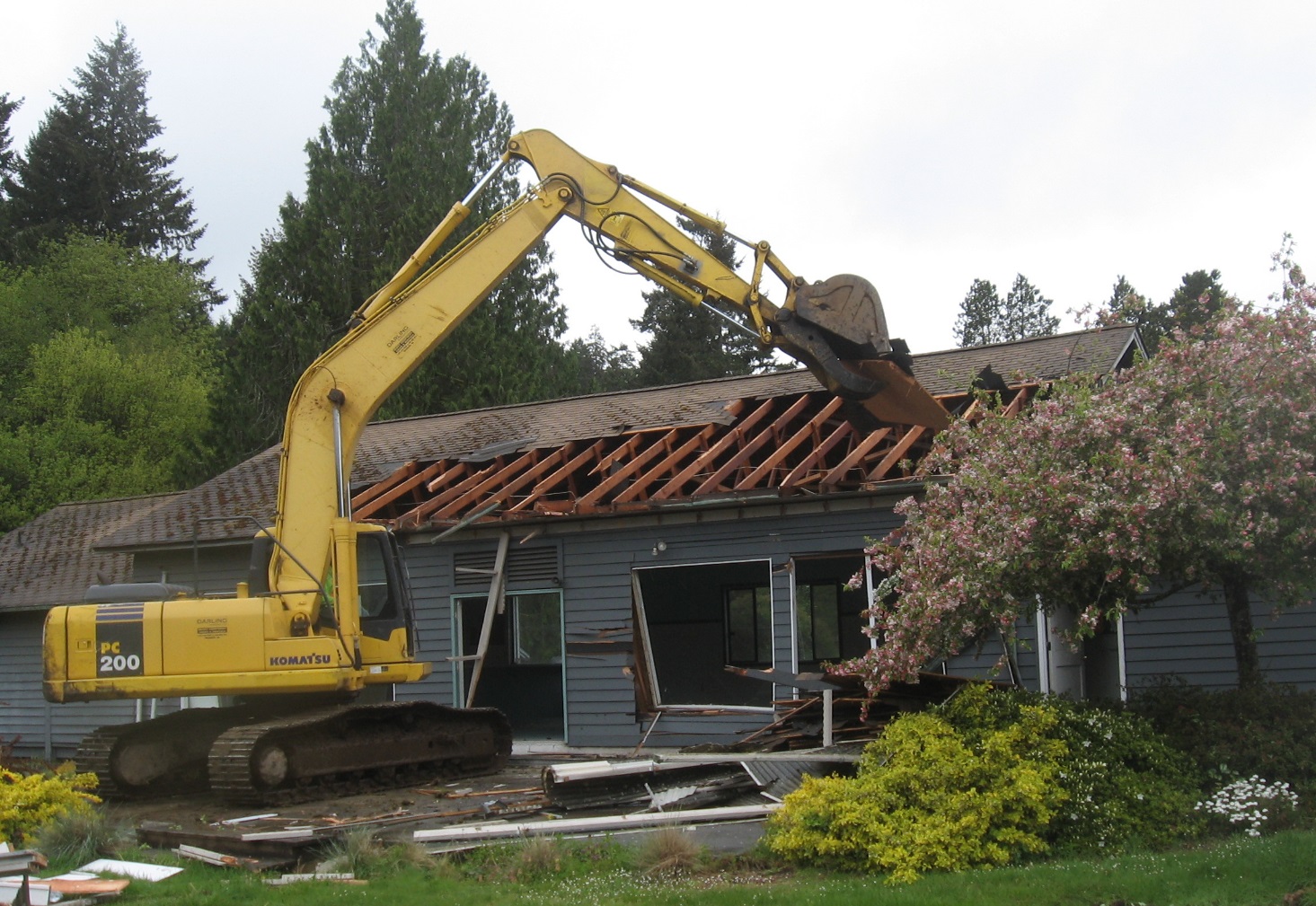 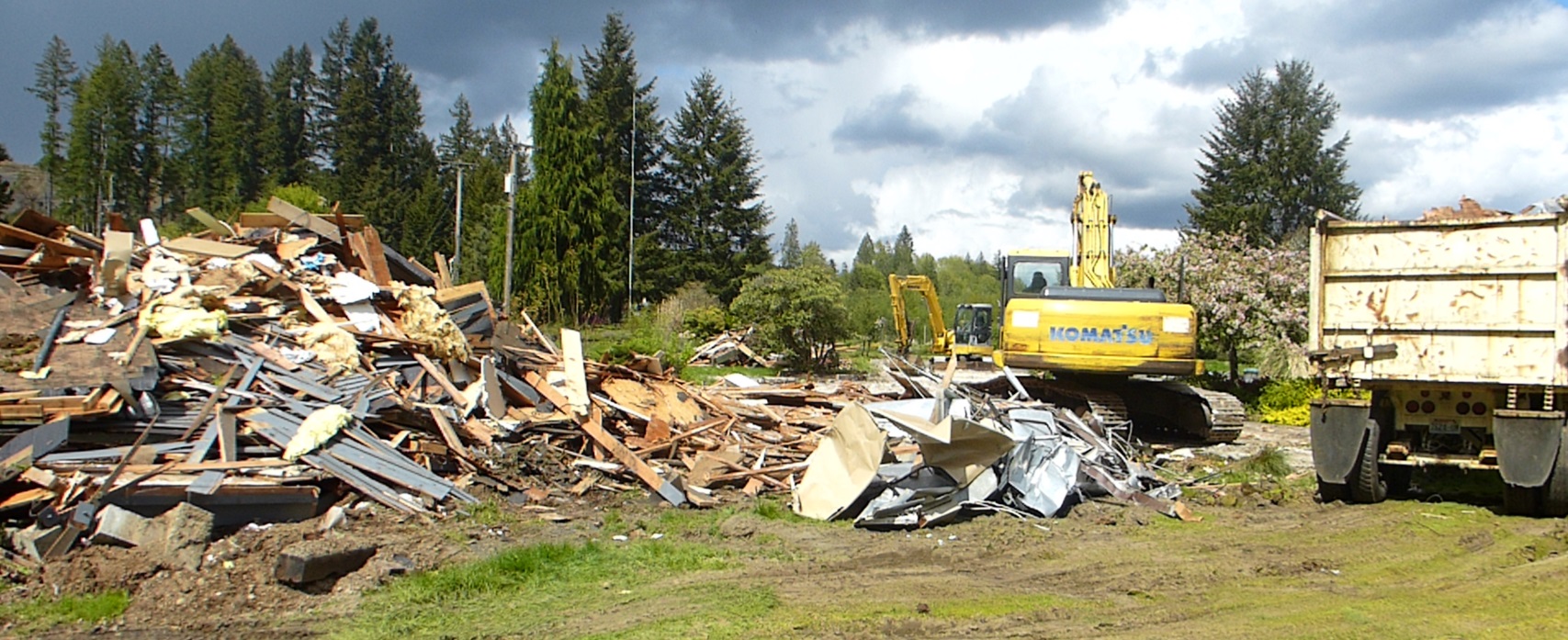 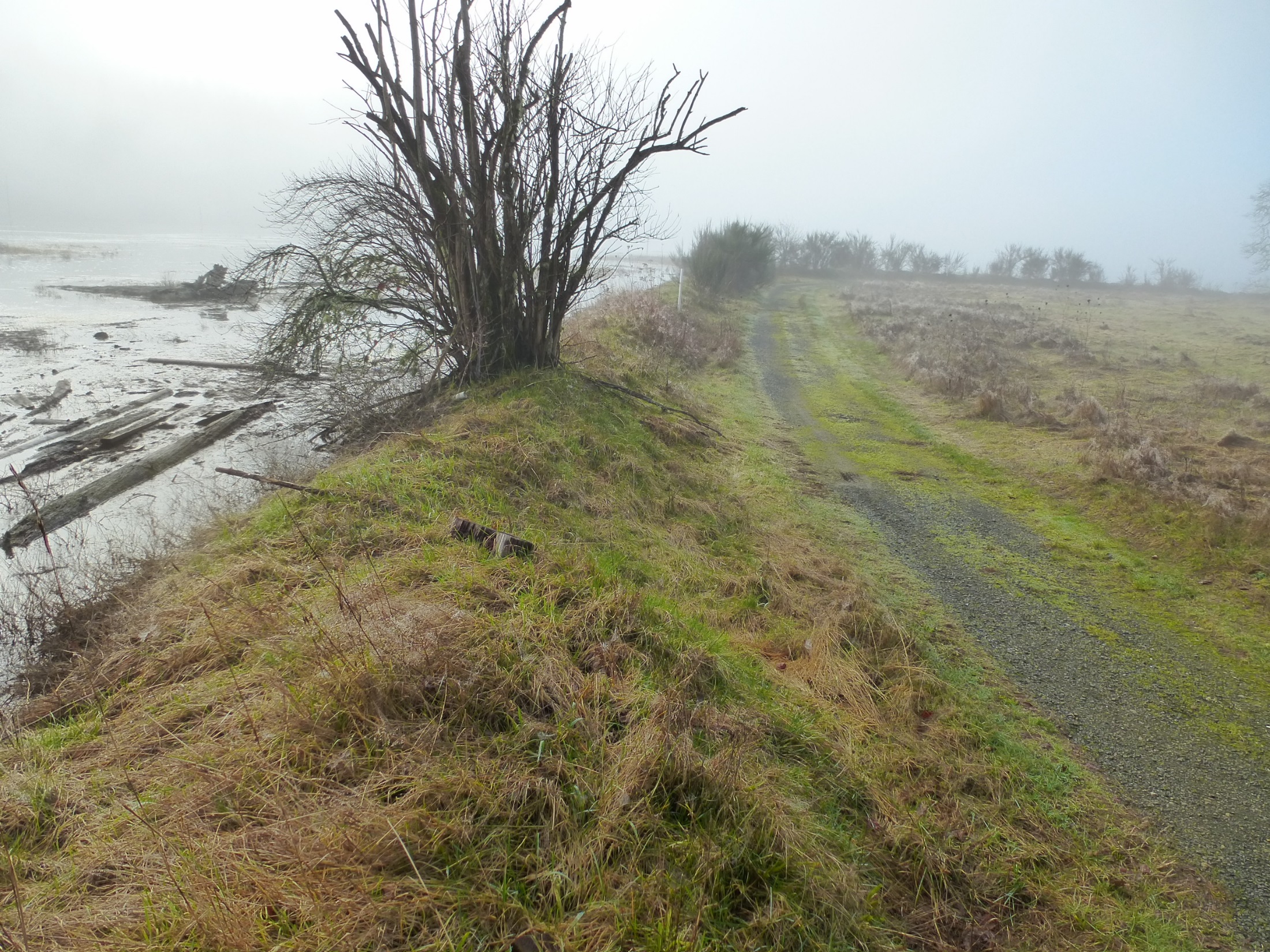 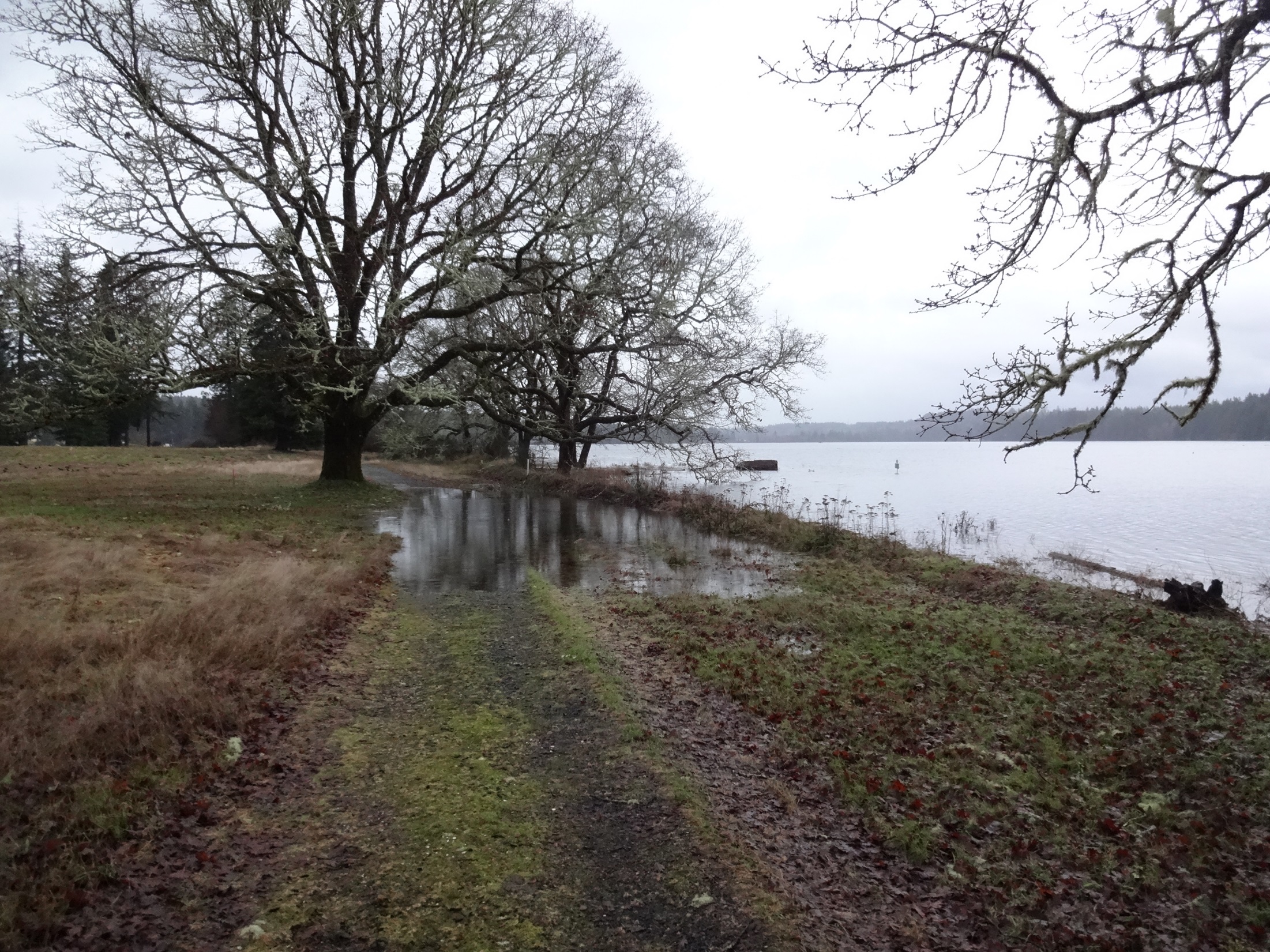 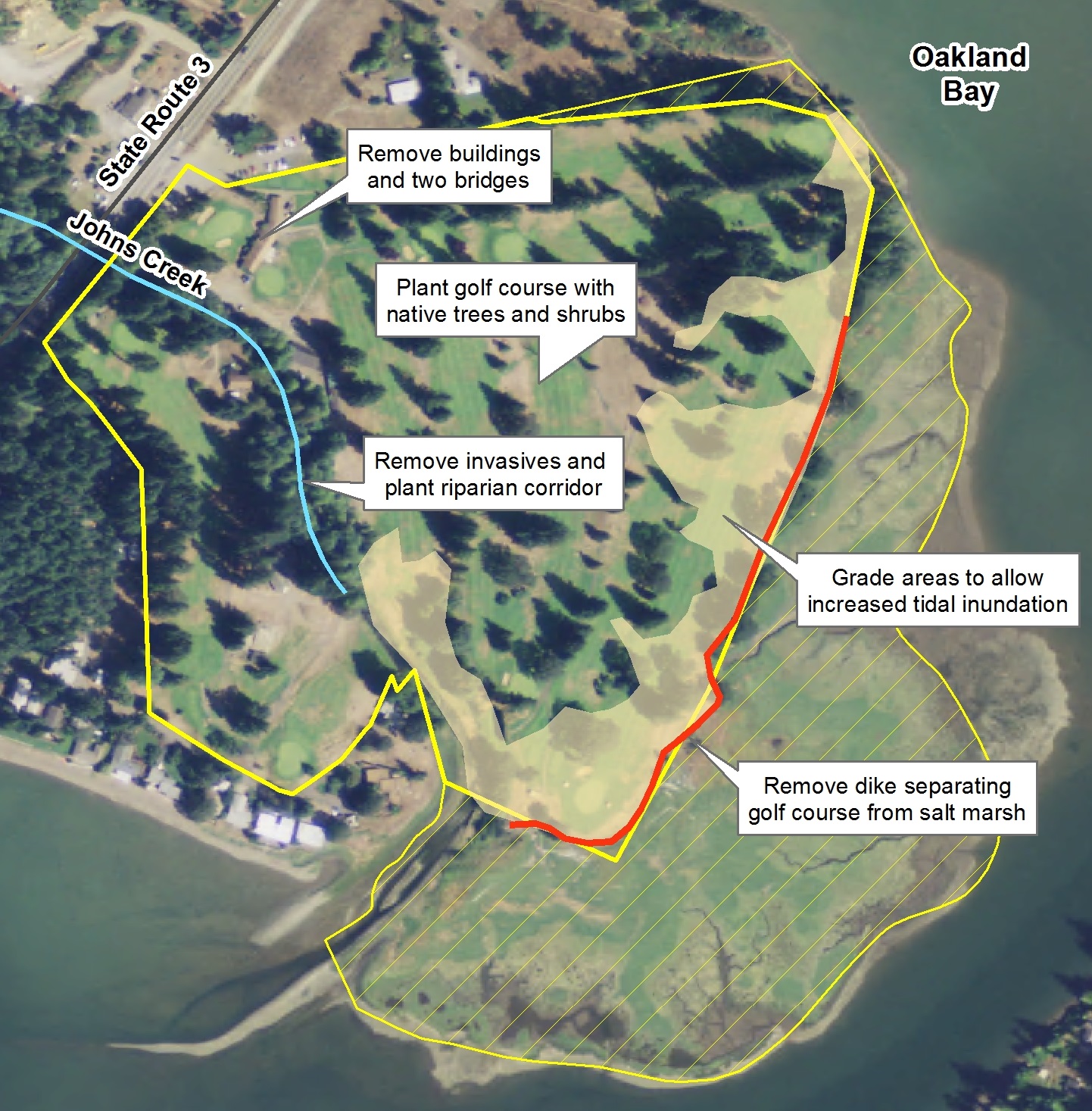 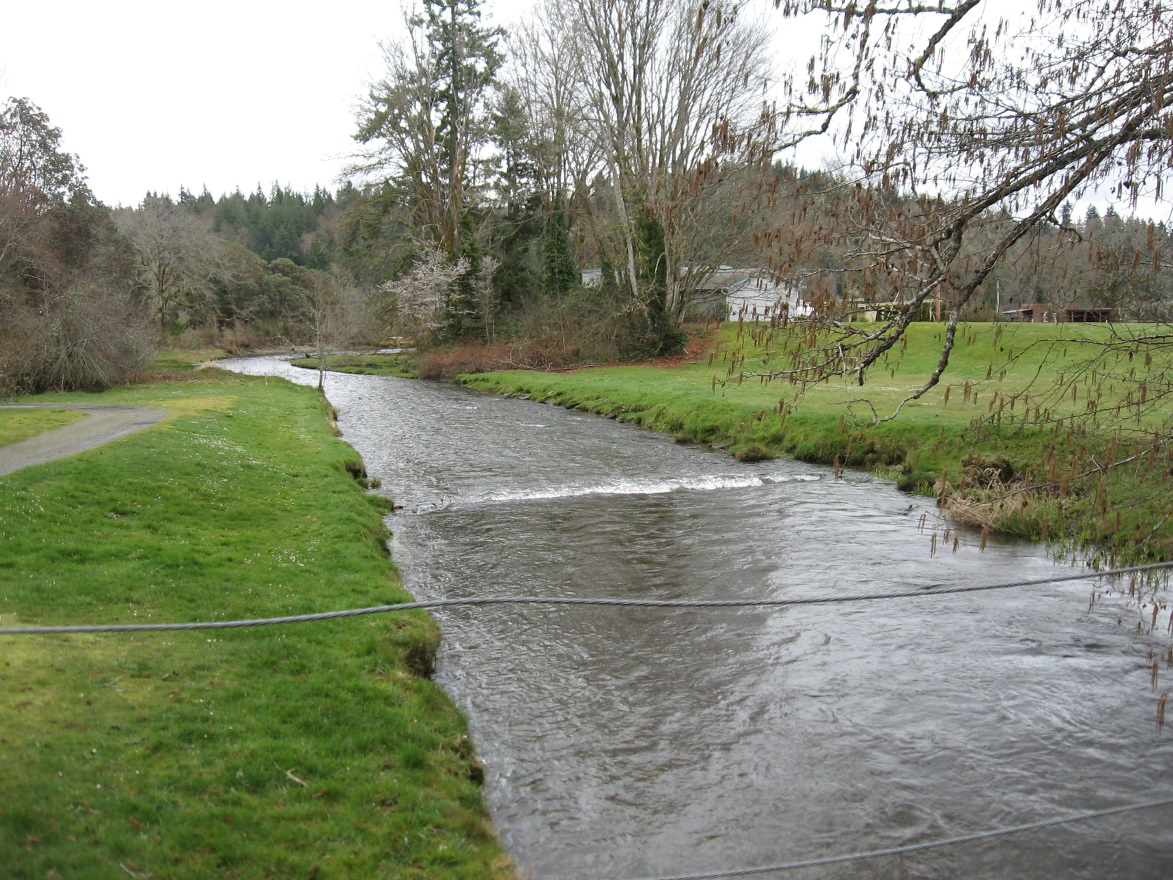 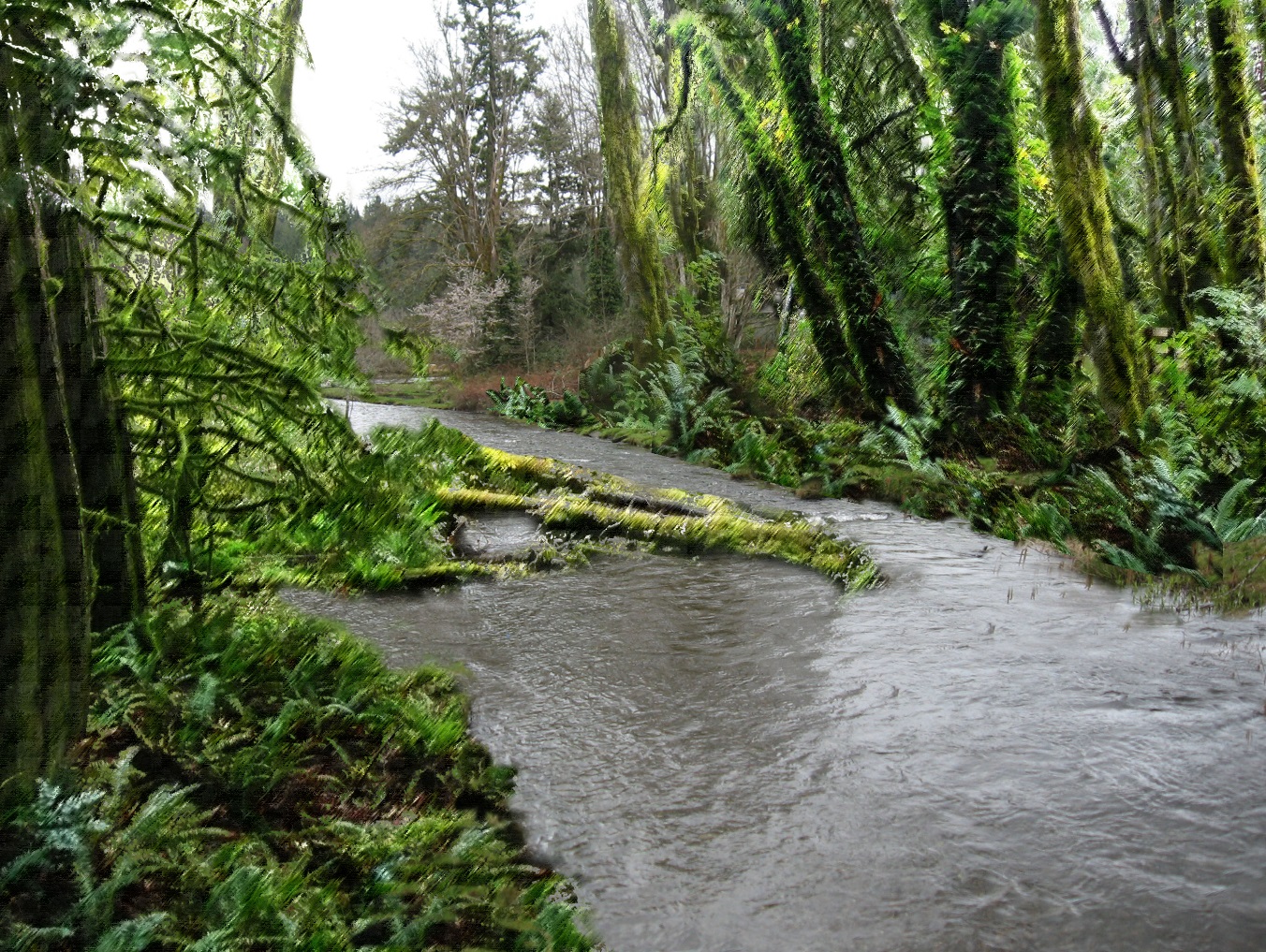 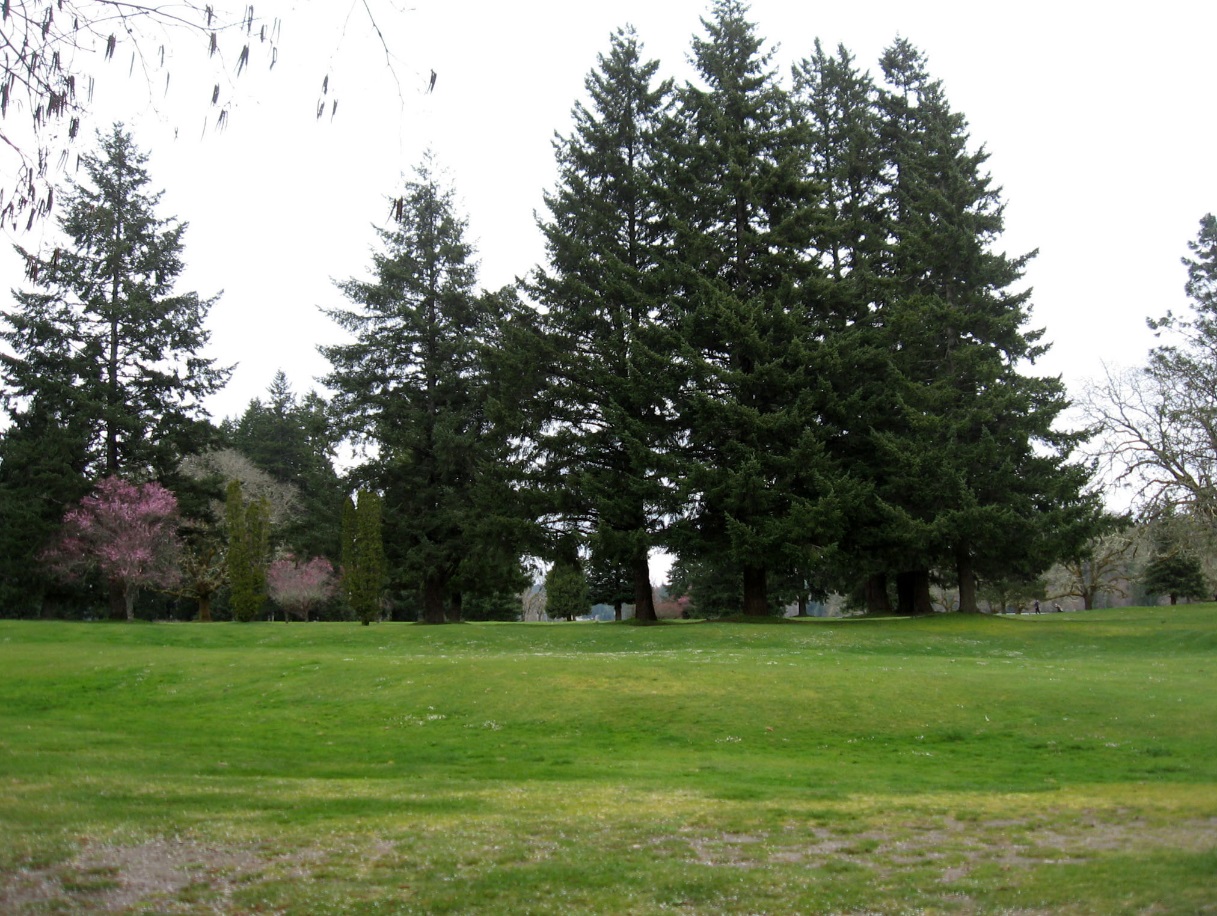 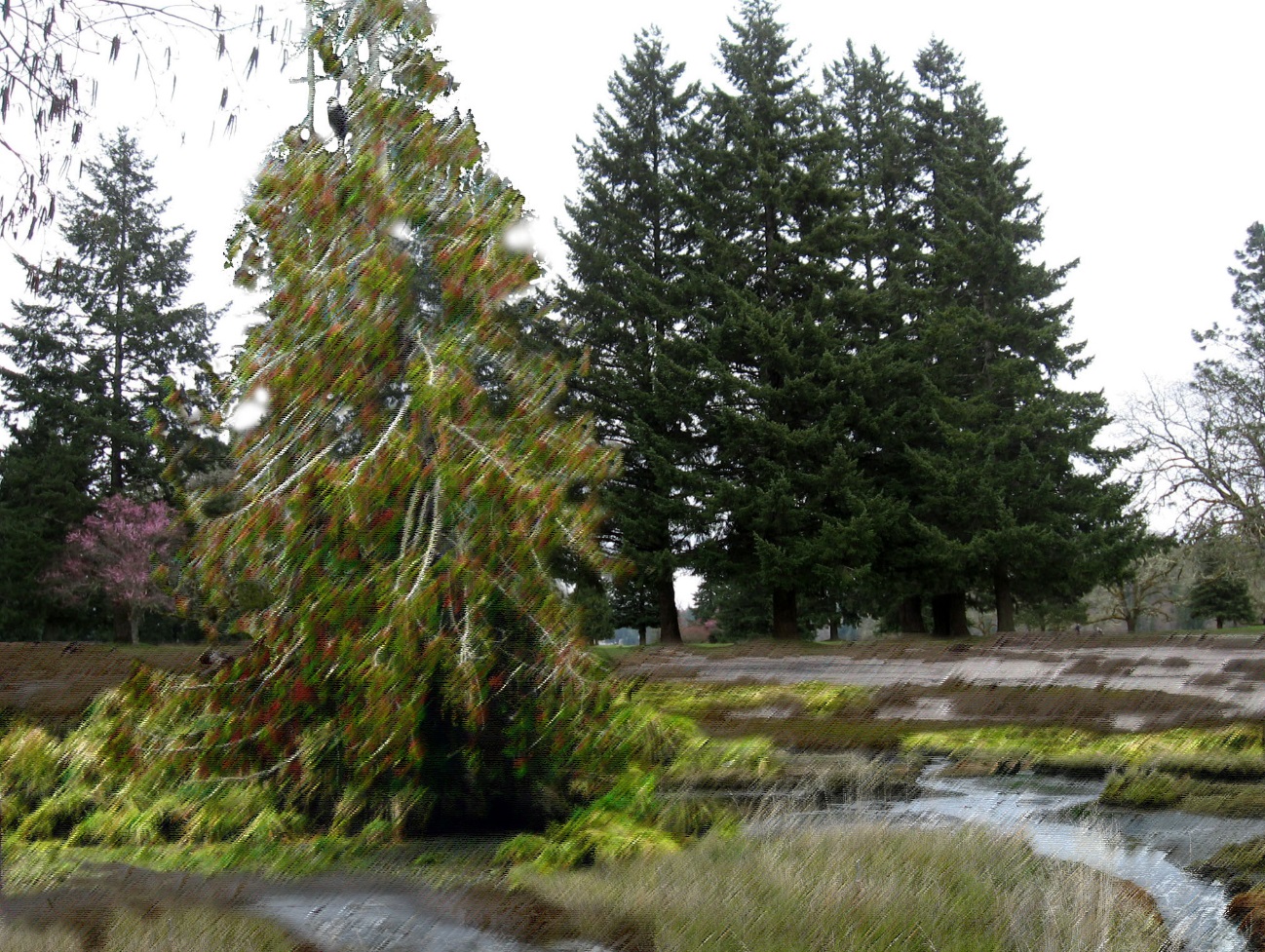 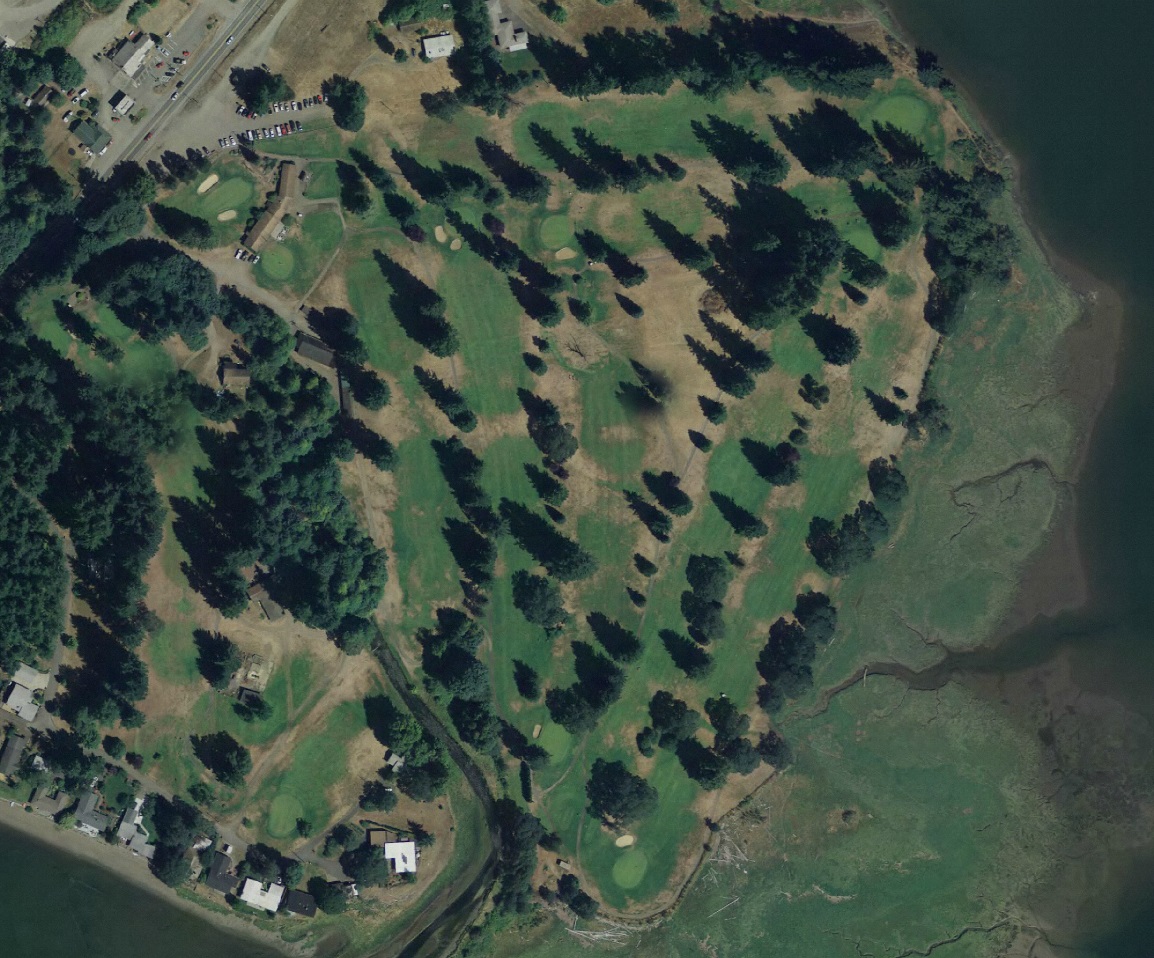 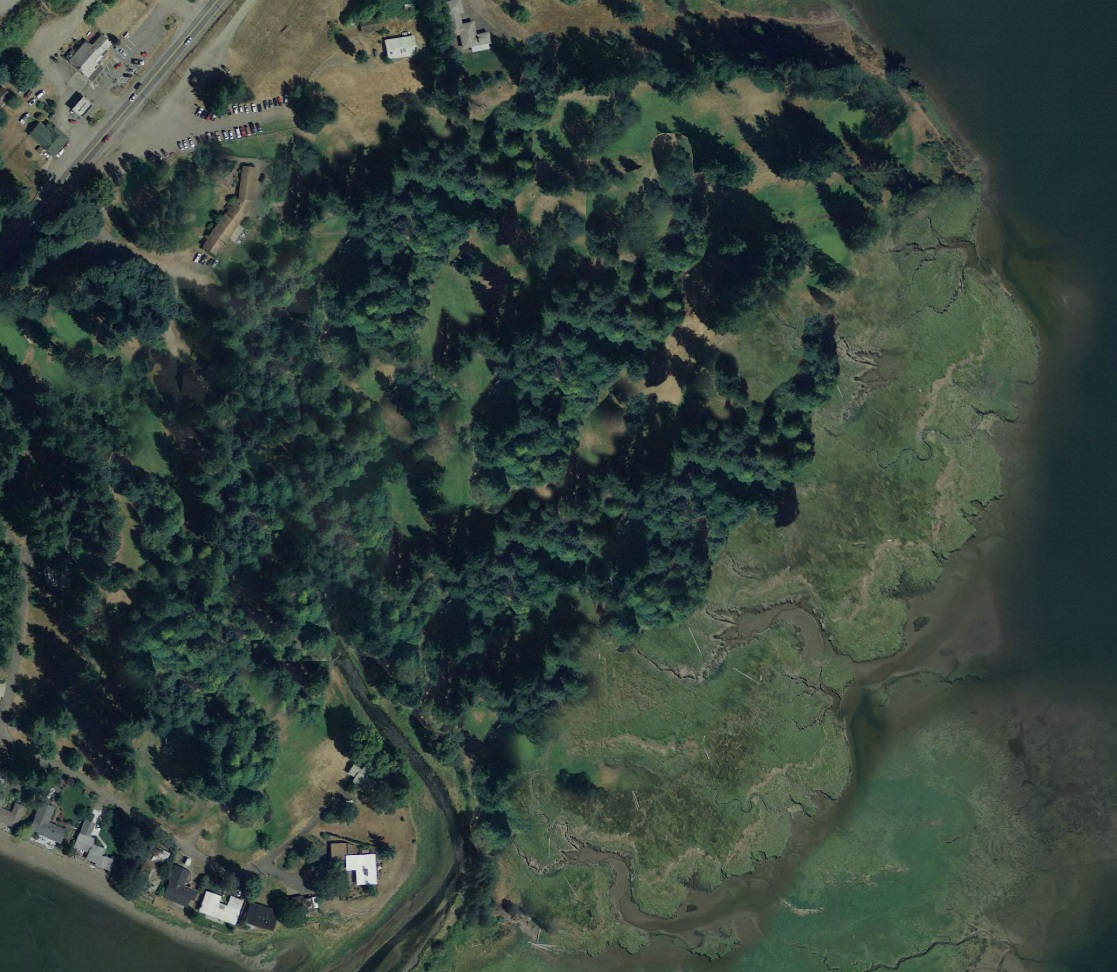 Bayshore Partners
Squaxin Island Tribe – scientific data and funding
Mason Conservation District – restoration design
Washington Water Trust – consulting
SPSSEG – consulting
Taylor Shellfish Farms – funding
US Fish & Wildlife Service – funding (NCW grant)
RCO – funding (WWRP grant)
US EPA – funding (NEP grant)
WA Department of Ecology – funding partner with NCW and NEP grants
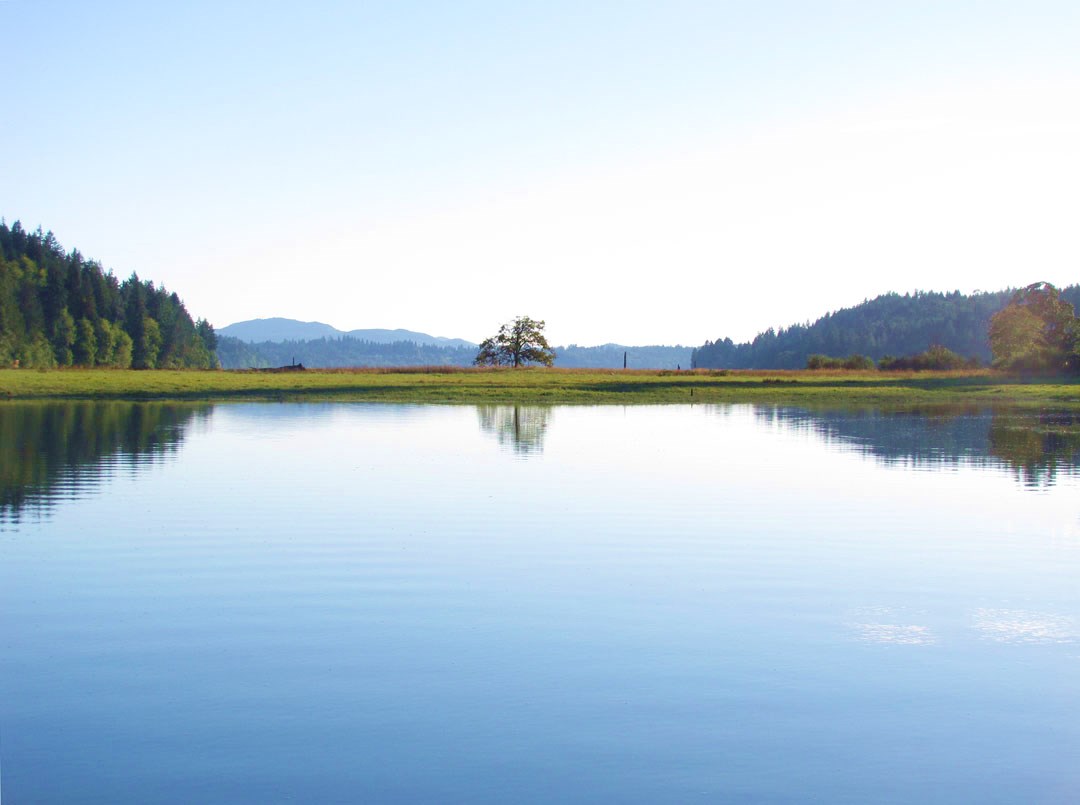 Questions?